مقرر الإذاعة والتسجيلات الصوتية الفرقة الثانية تكنولوجيا التعليم المحاضرة الثانيةكلية التربية النوعية – جامعة جنوب الوادي
د/ علي حسن عبادي - مدرس تكنولوجيا التعليم
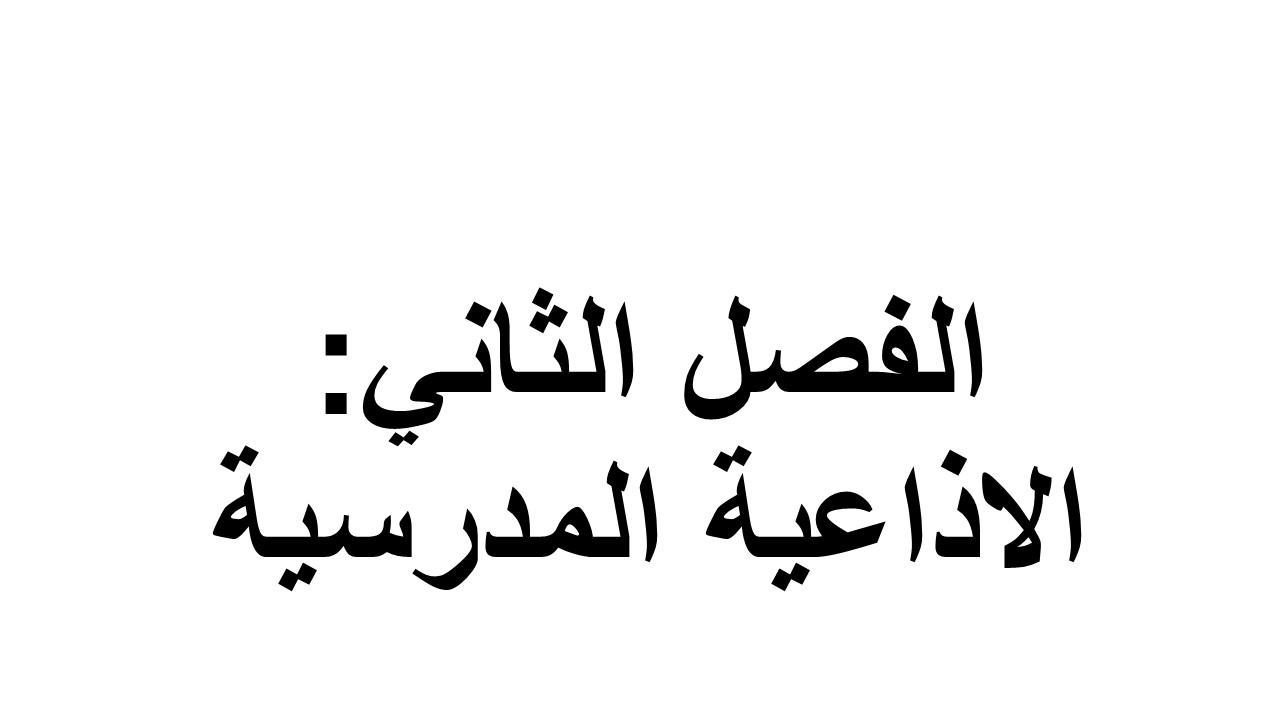 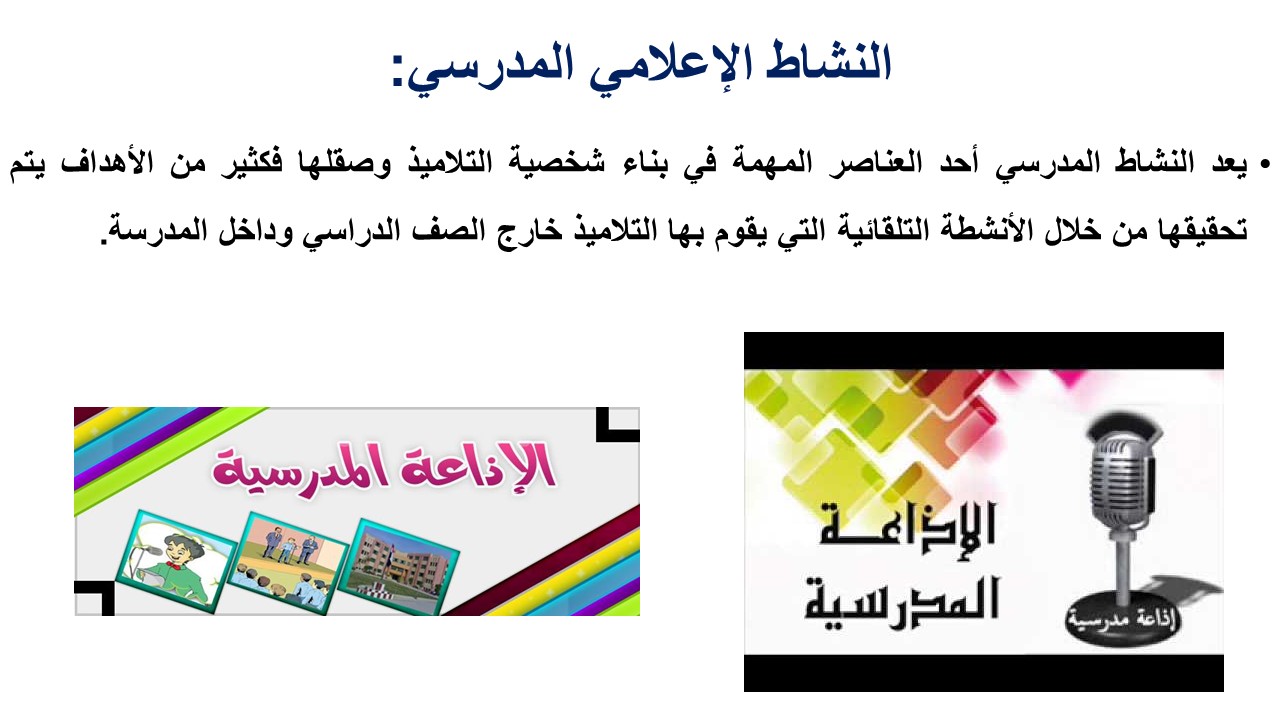 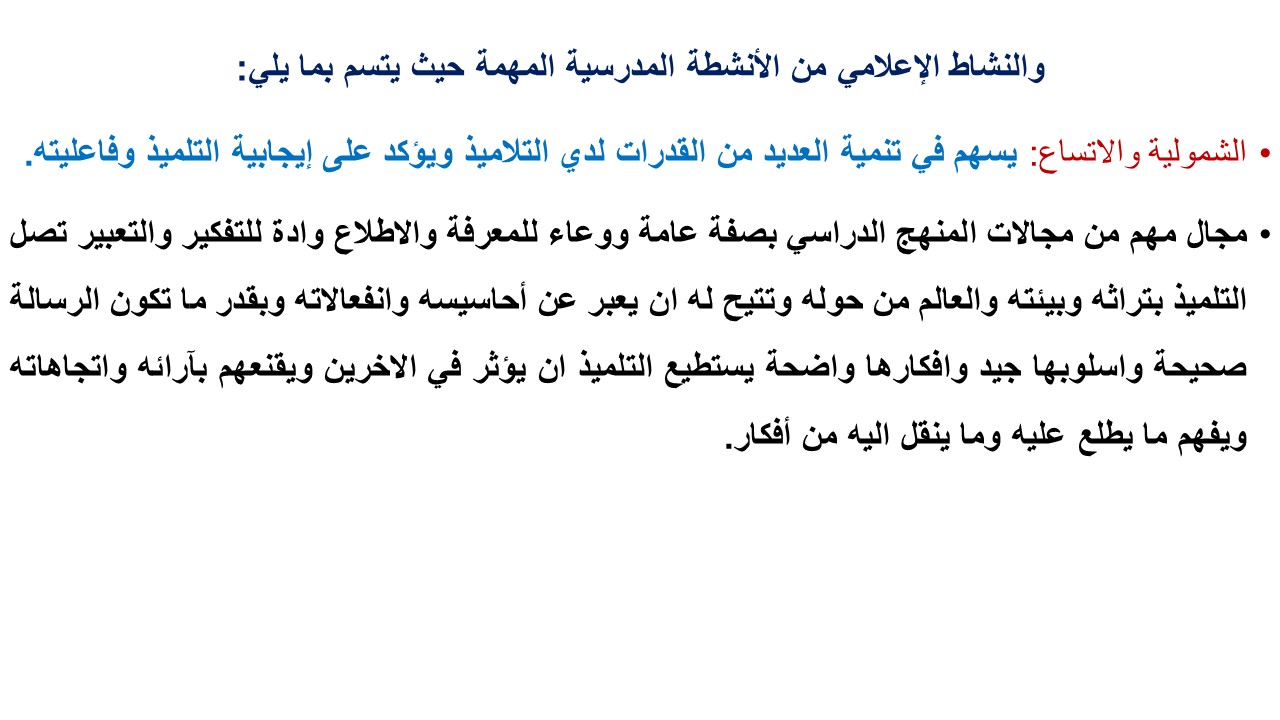 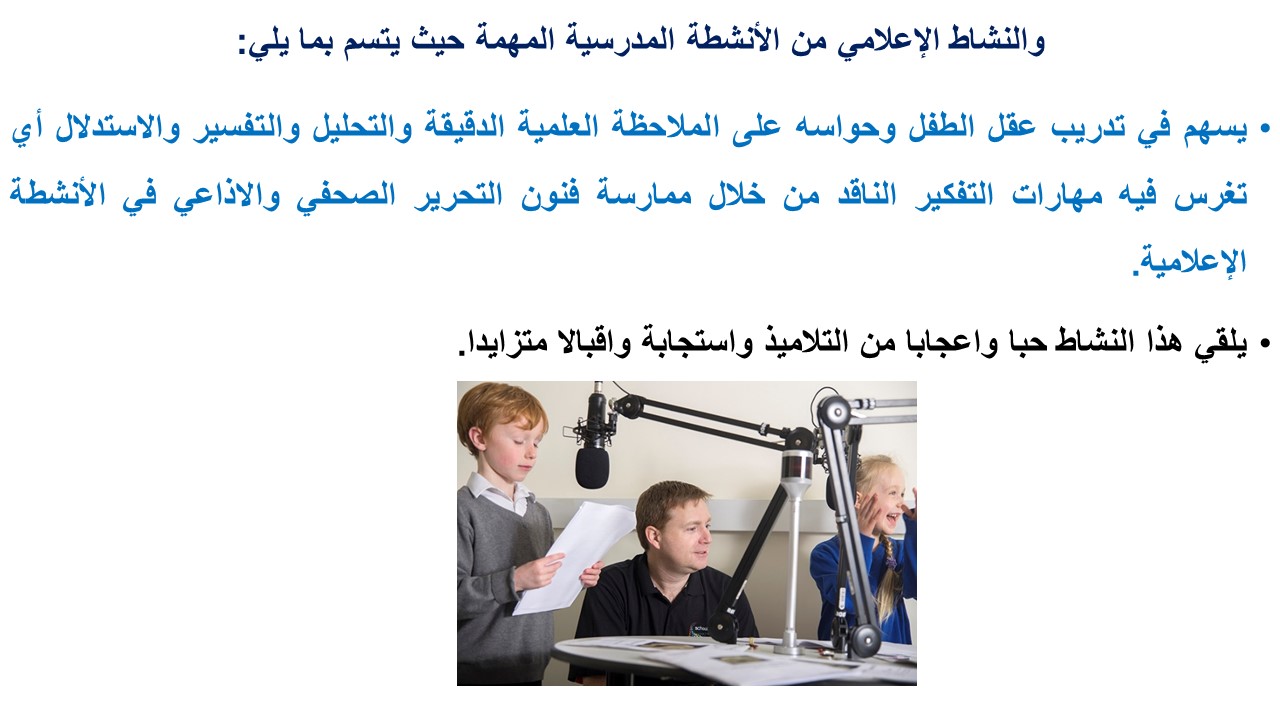 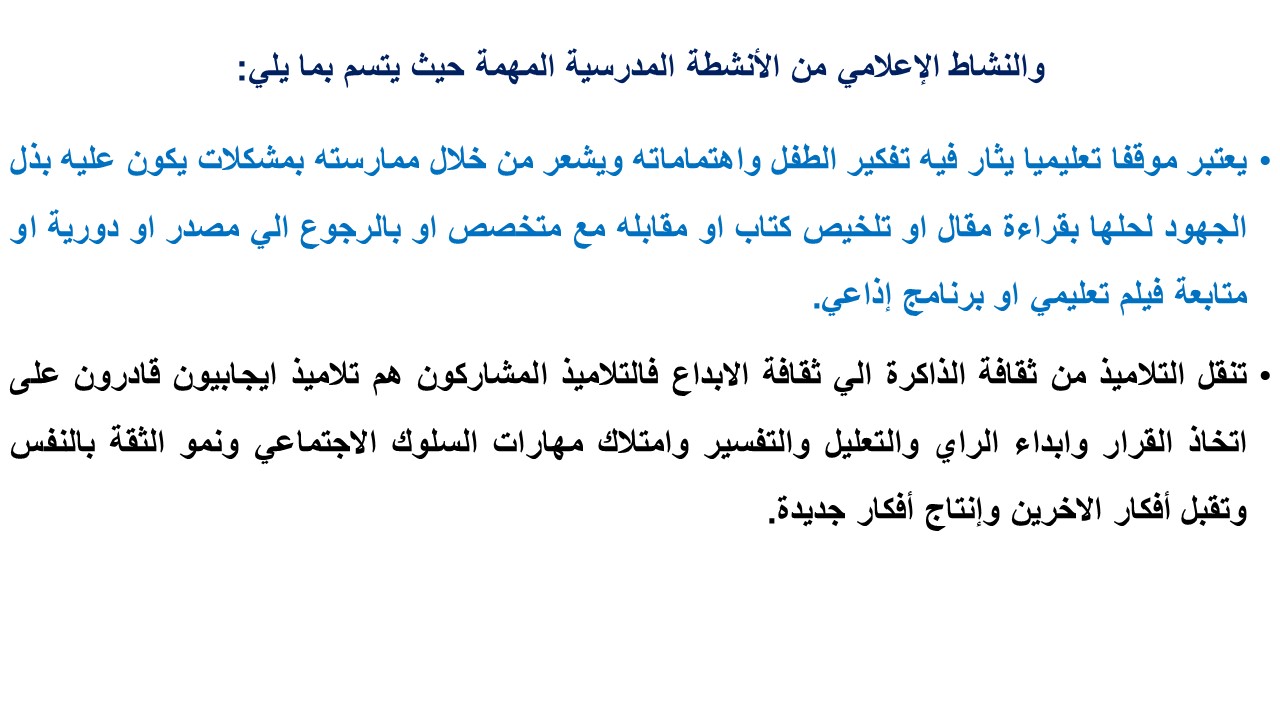 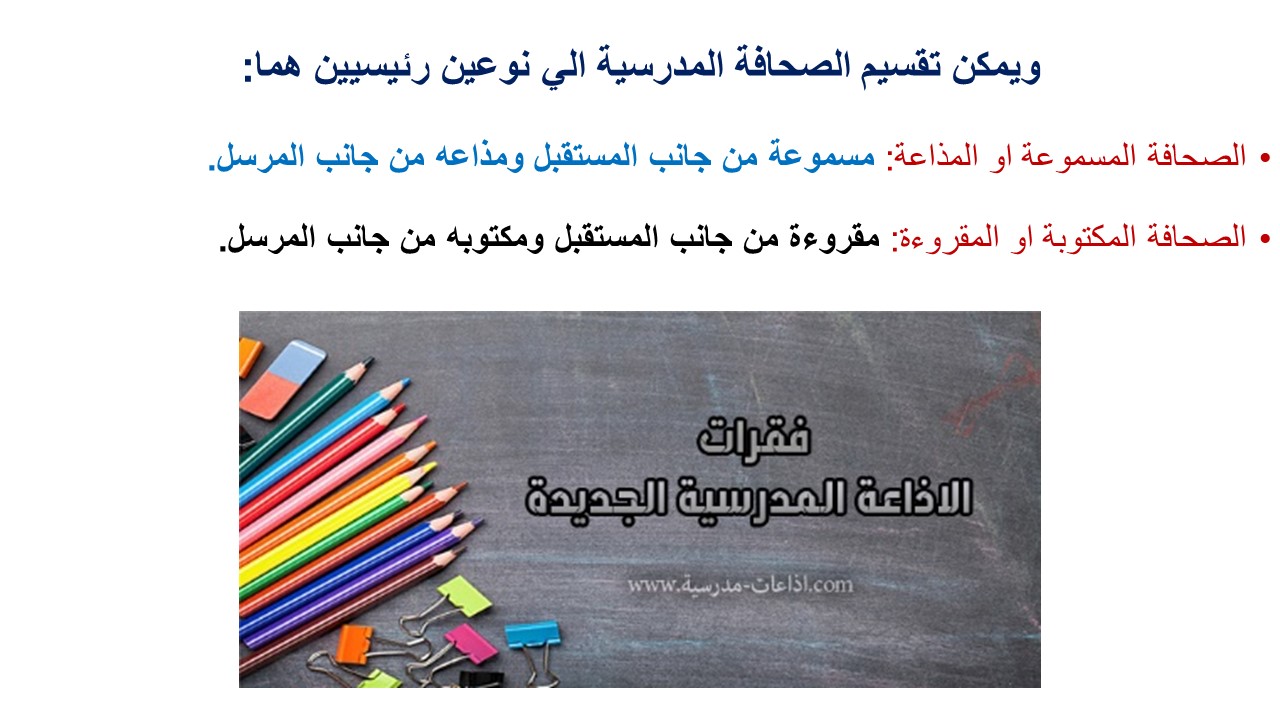 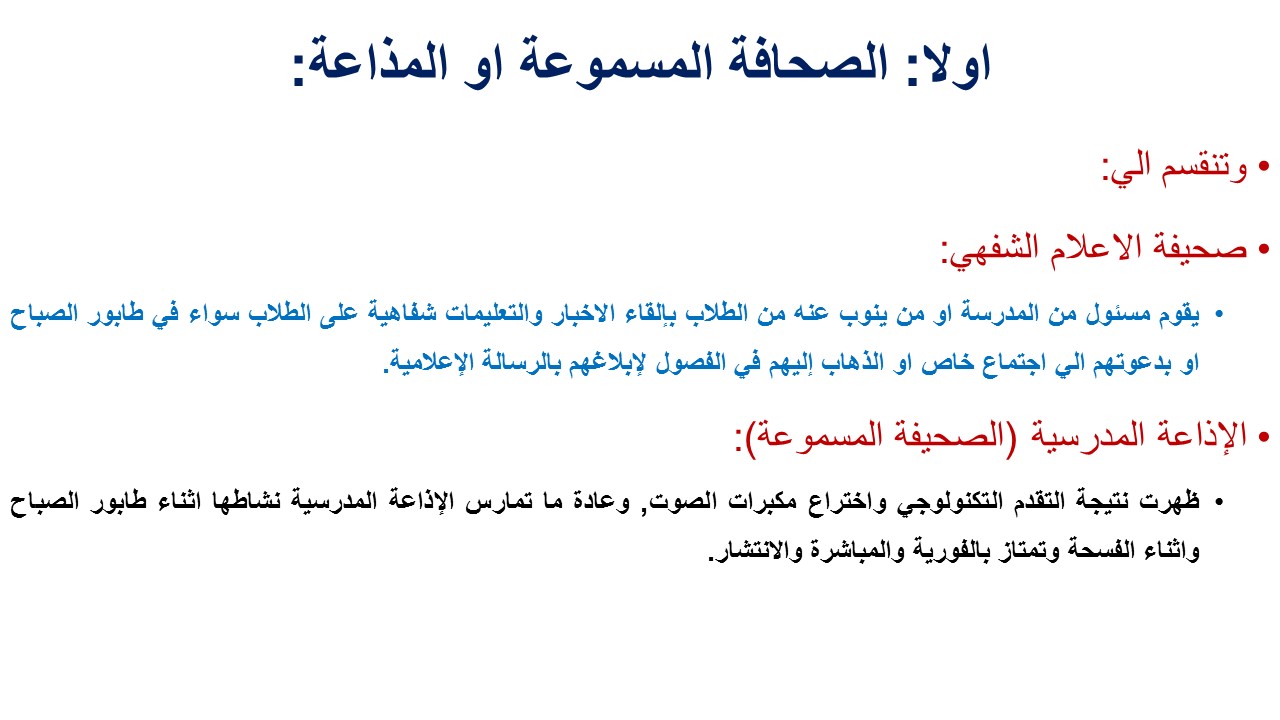 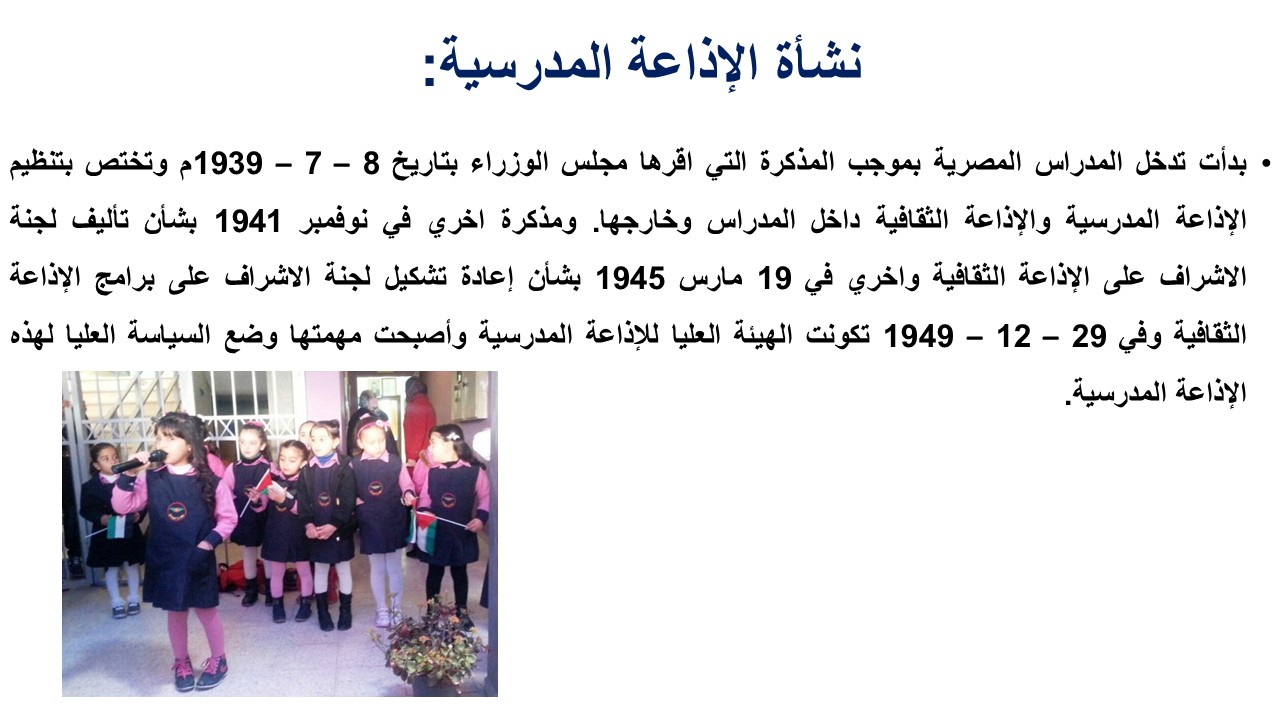 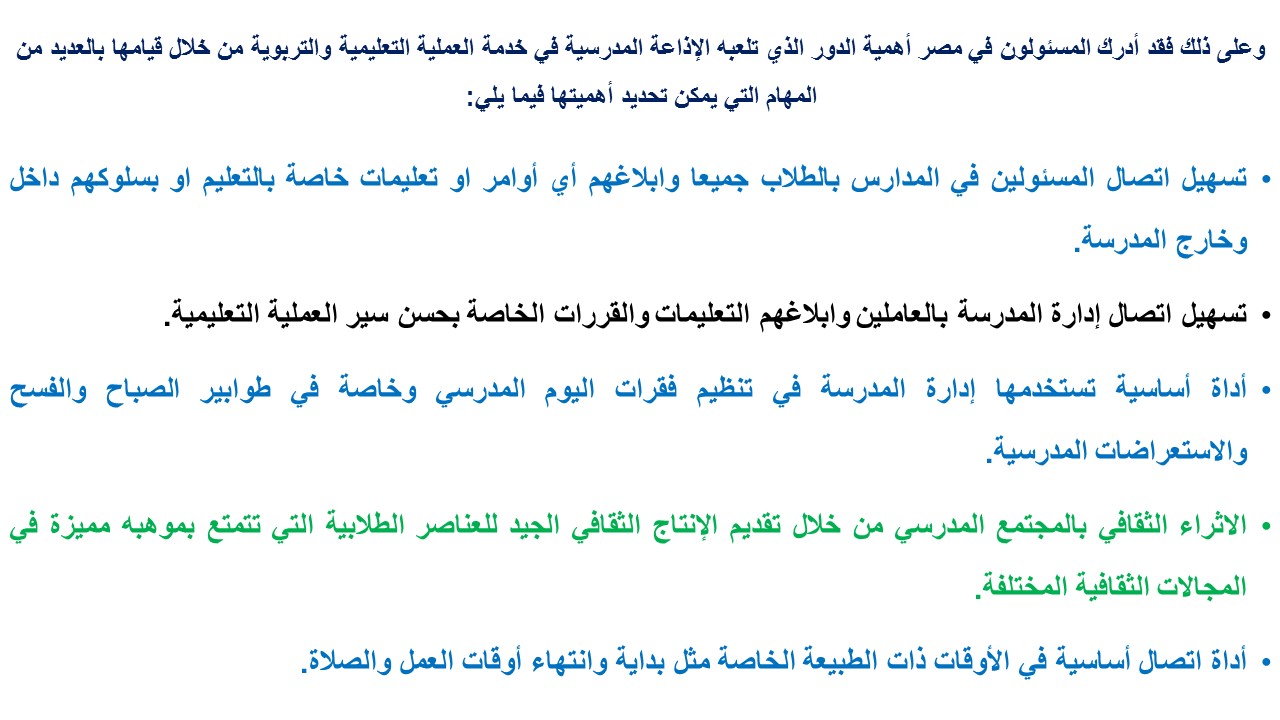 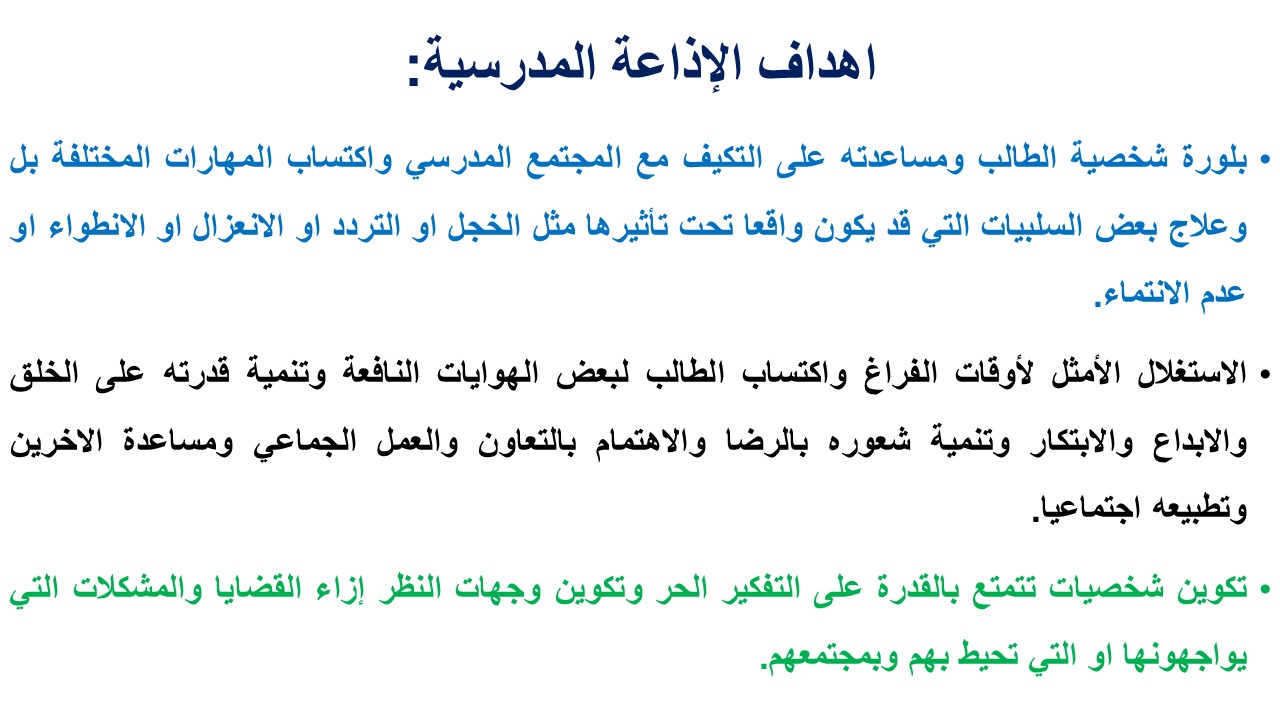 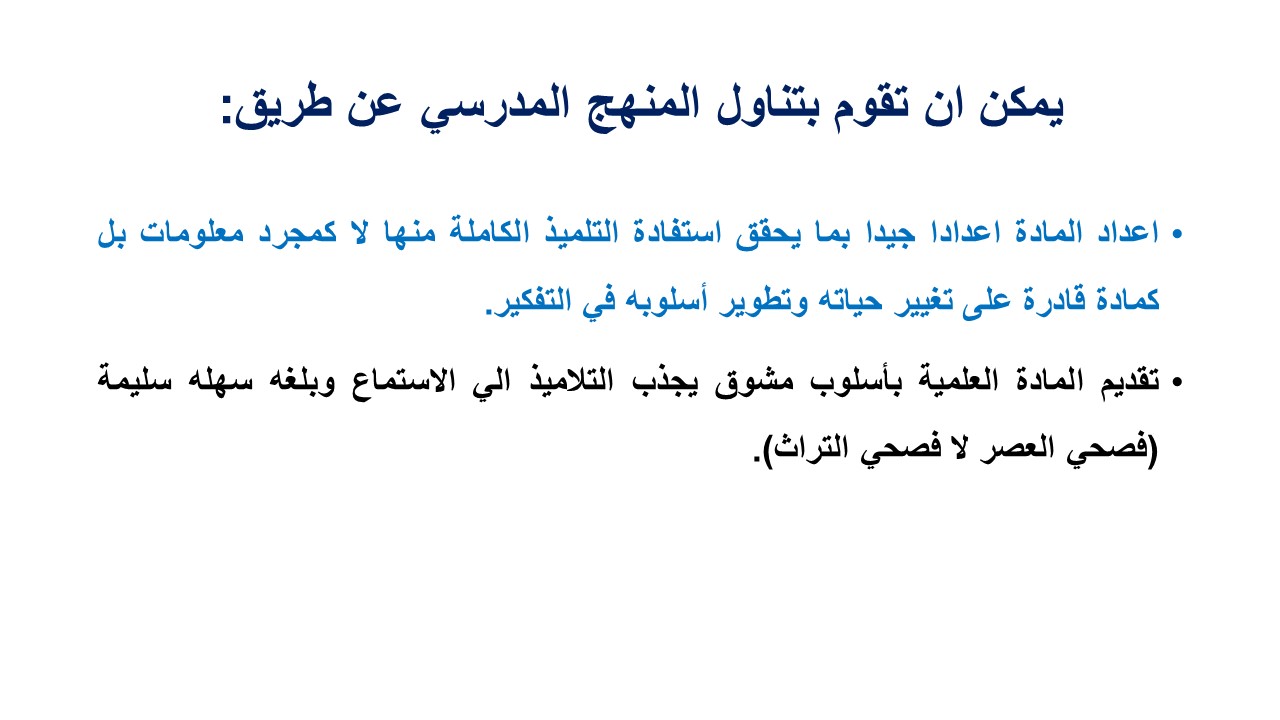 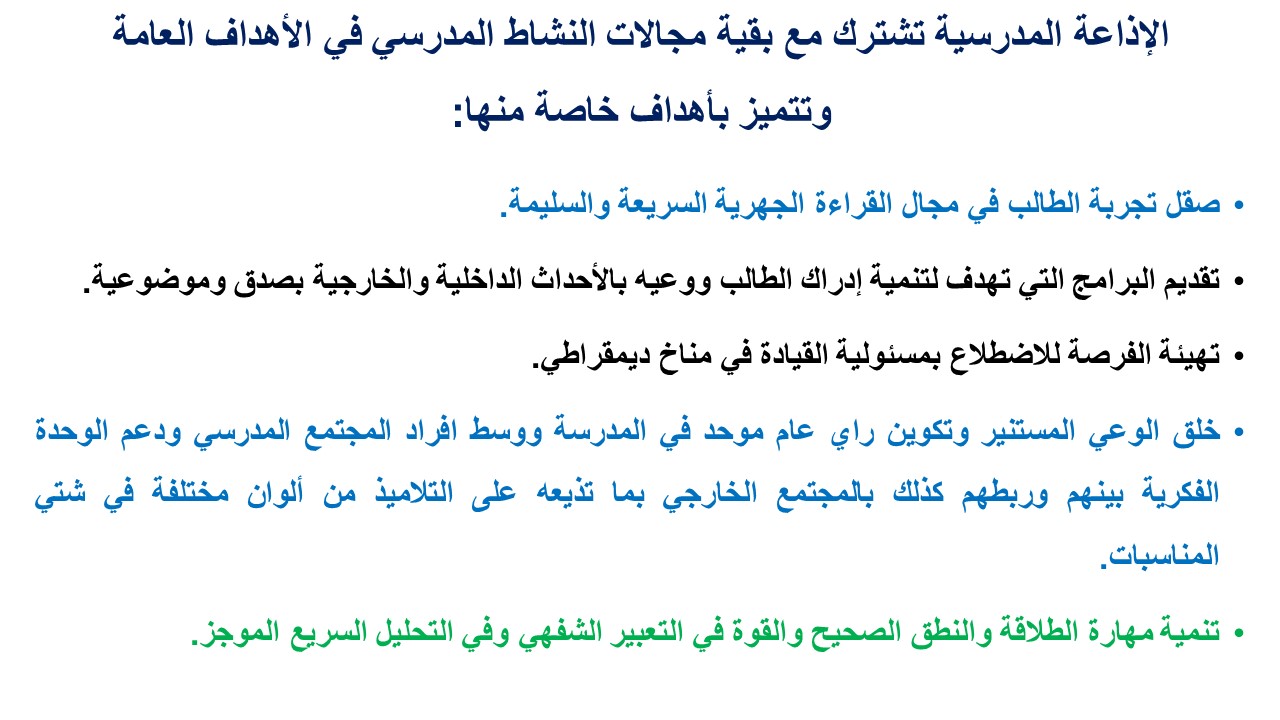 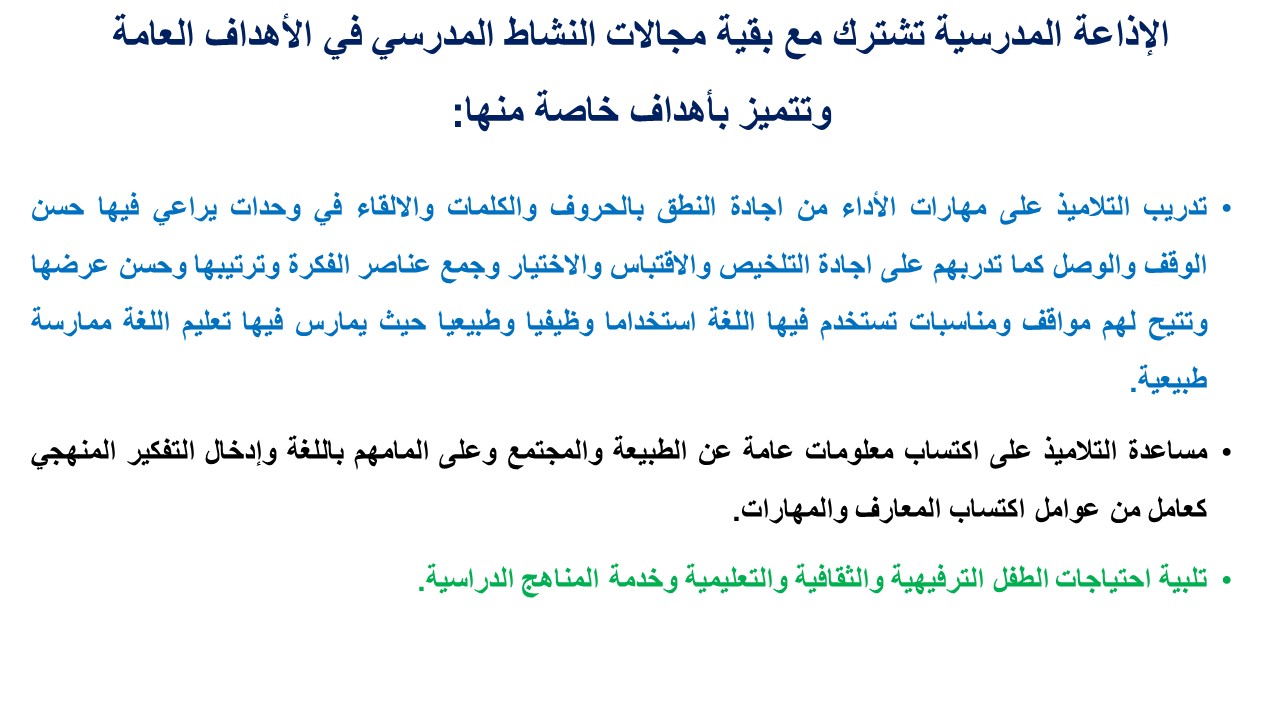 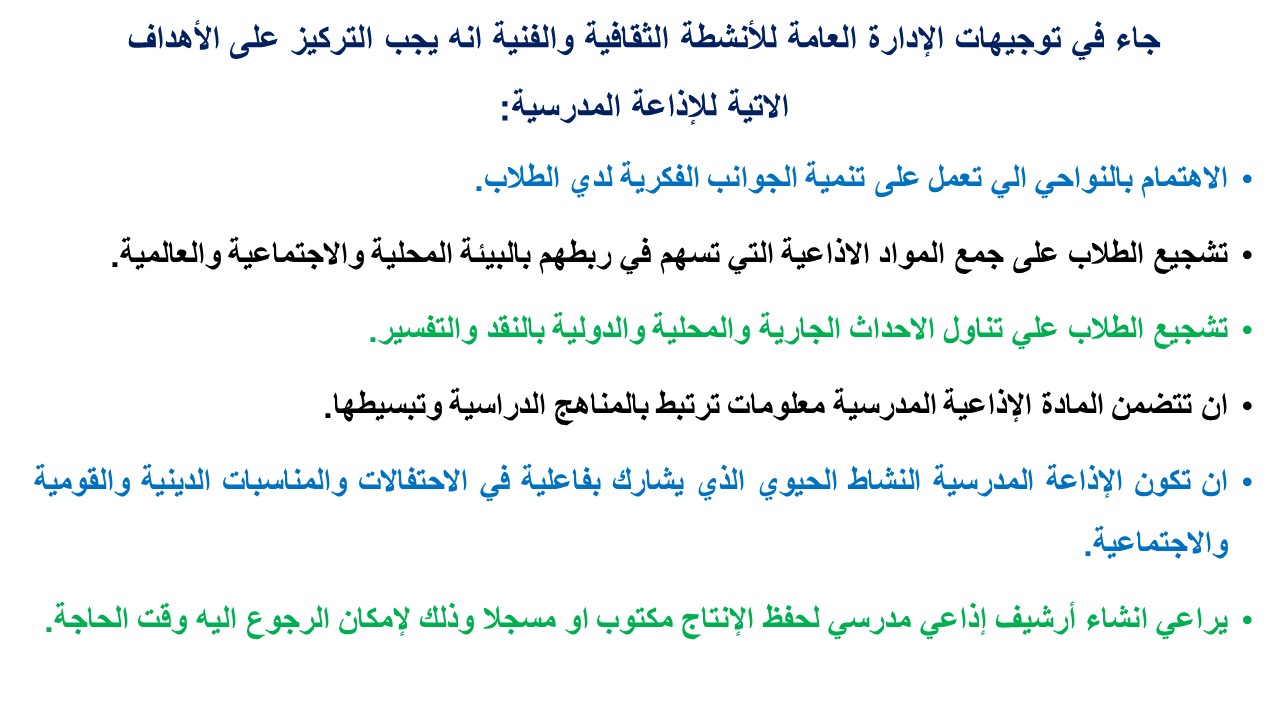 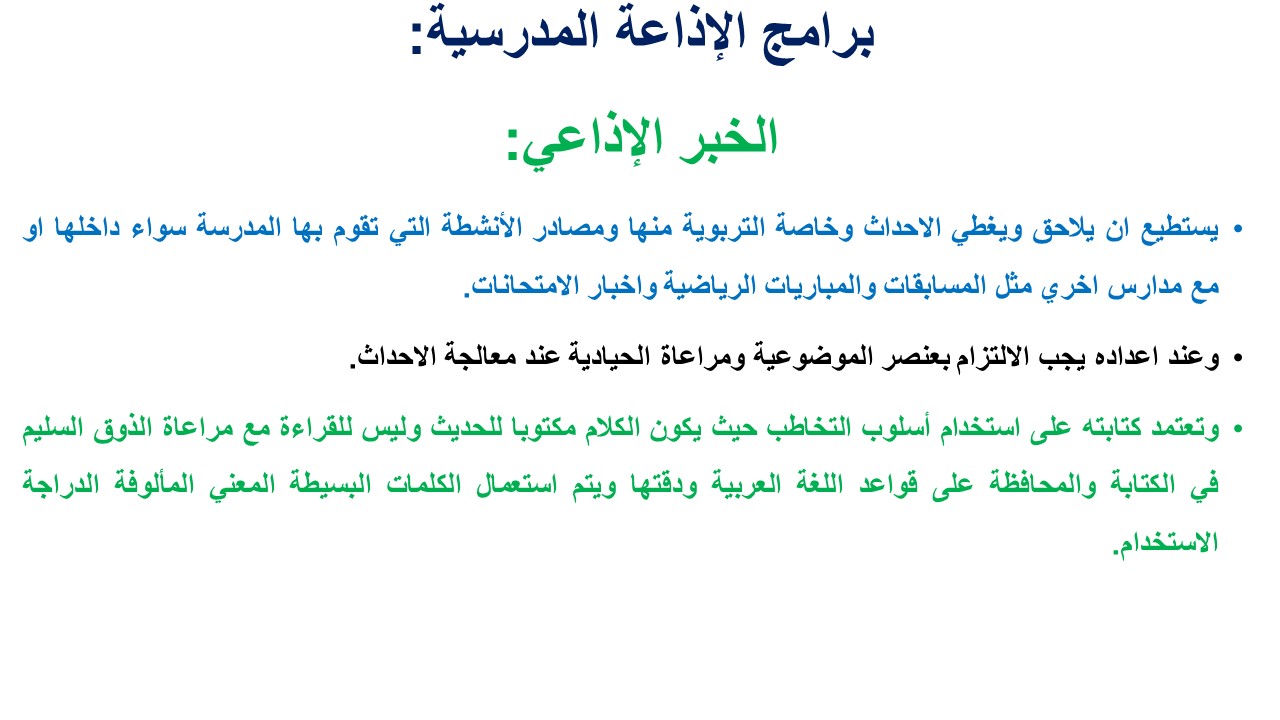 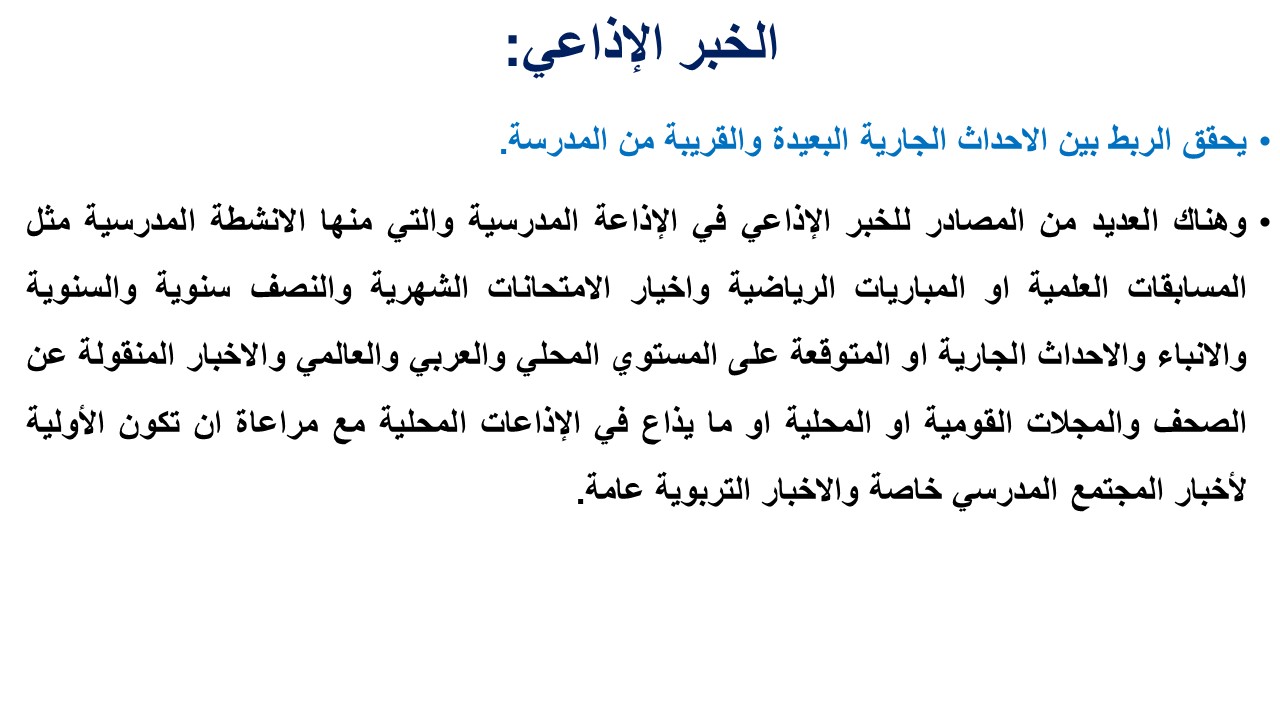 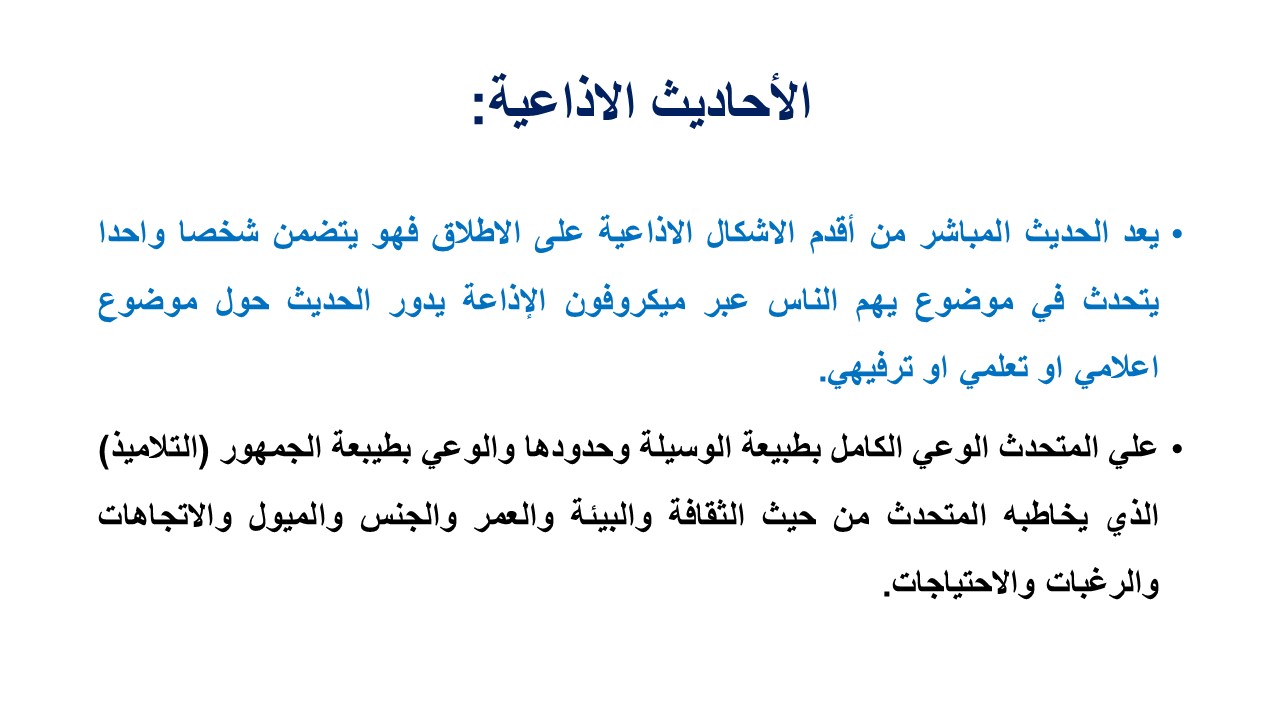 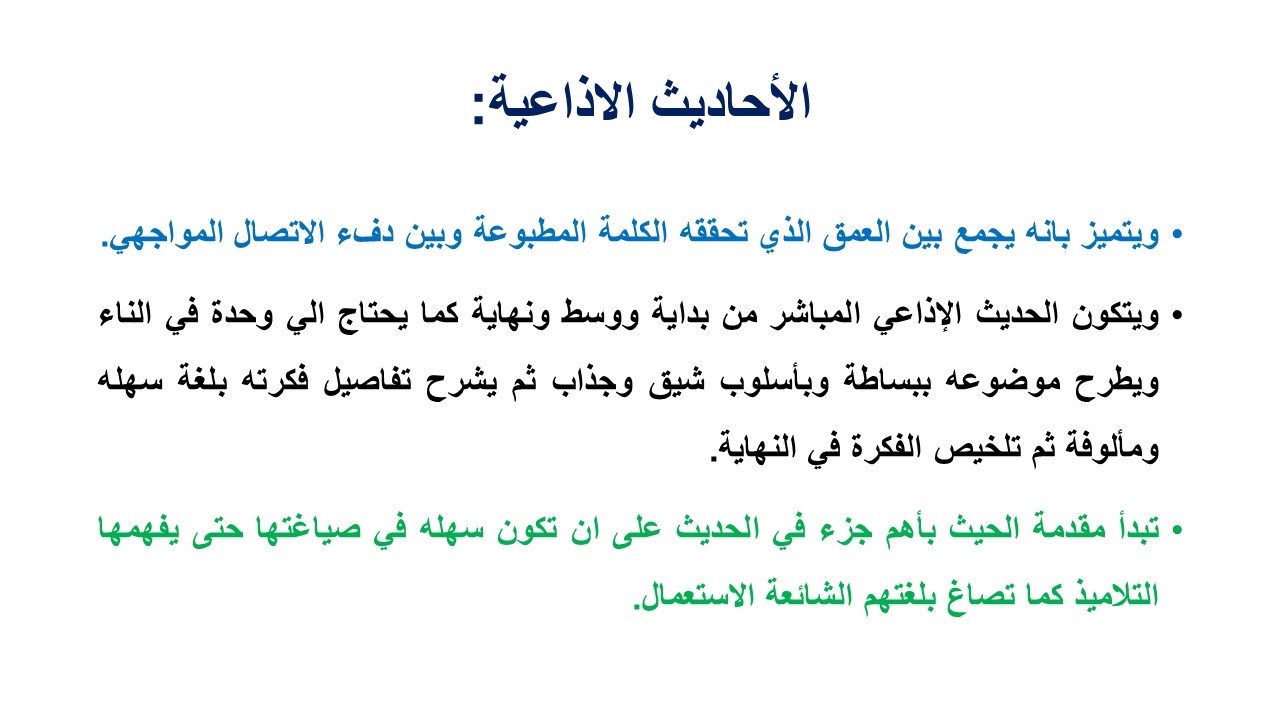 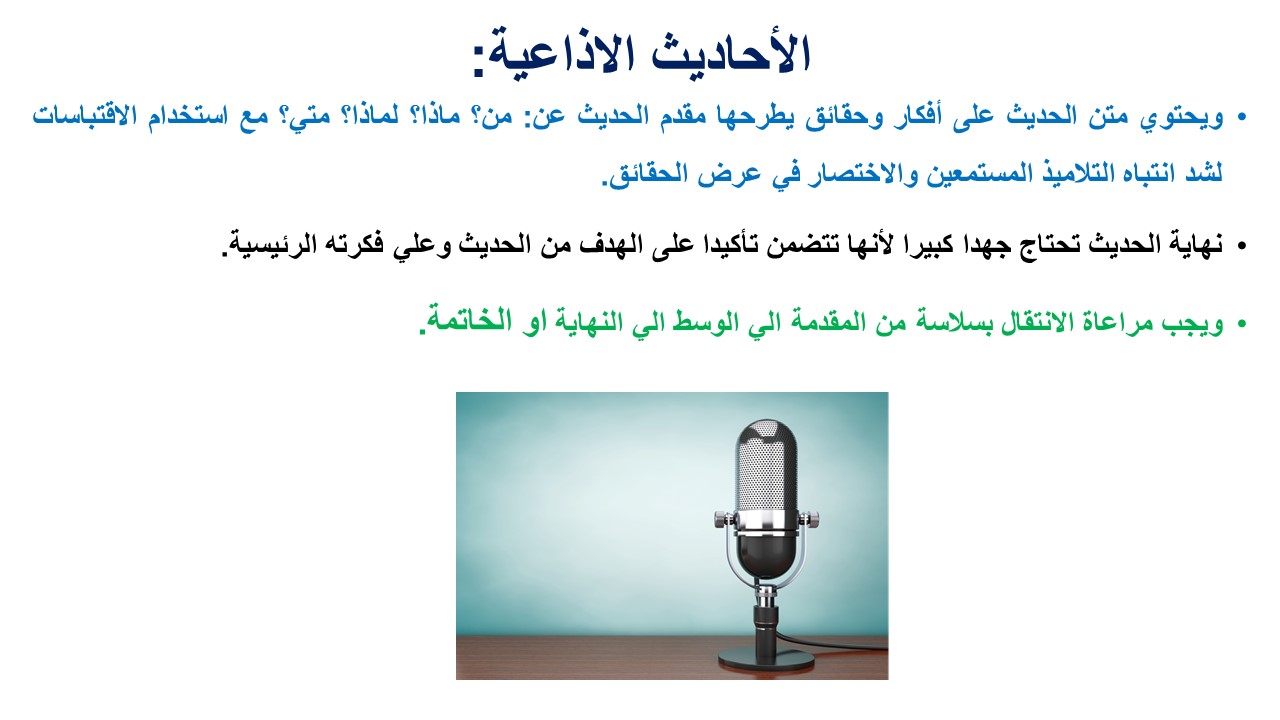 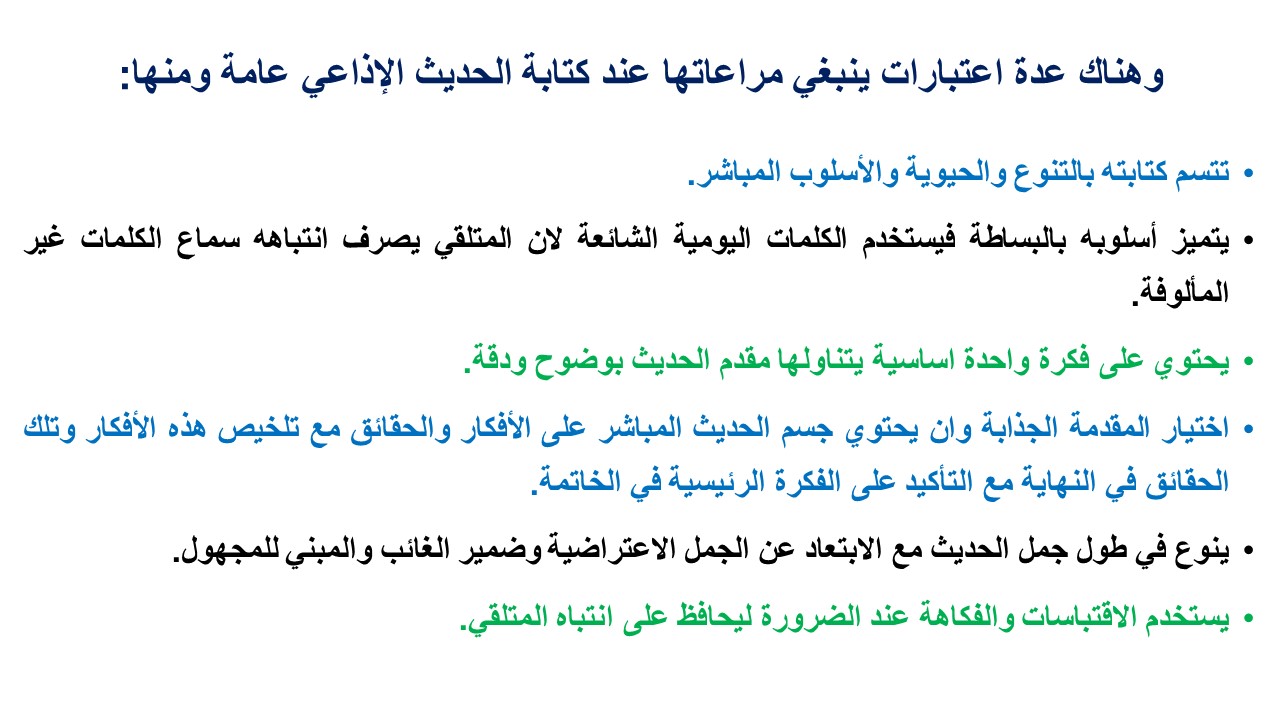 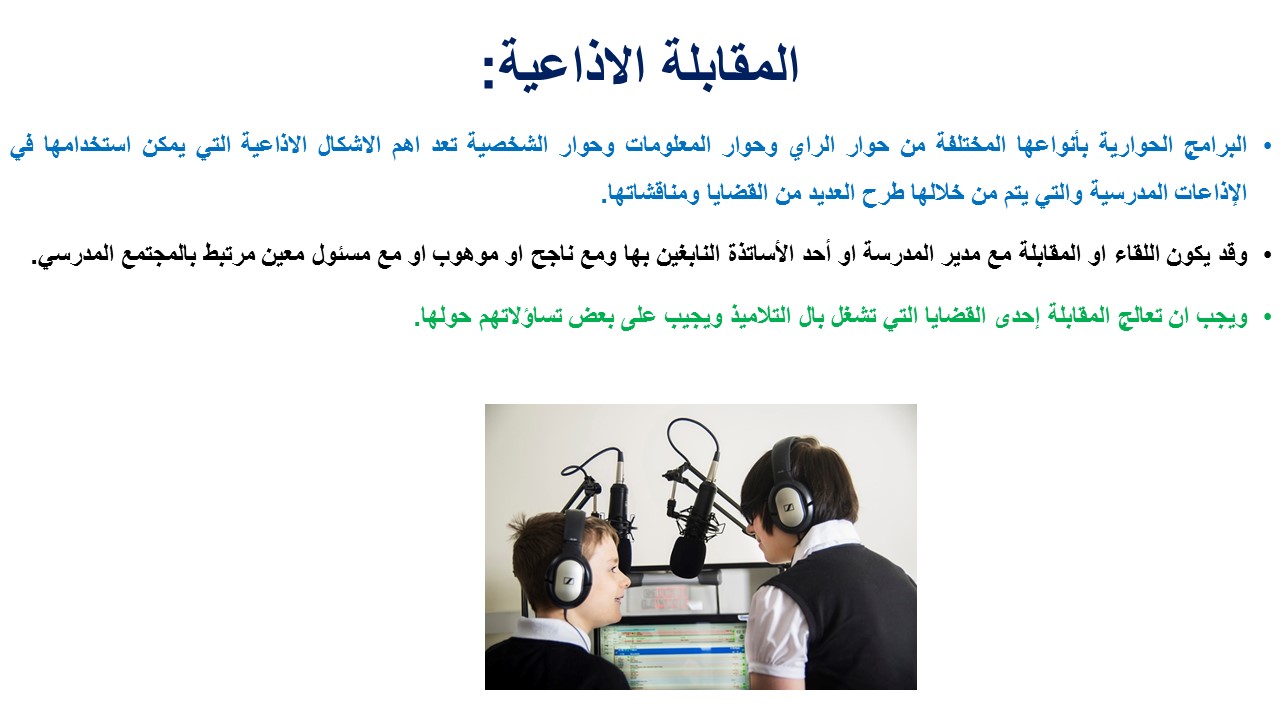 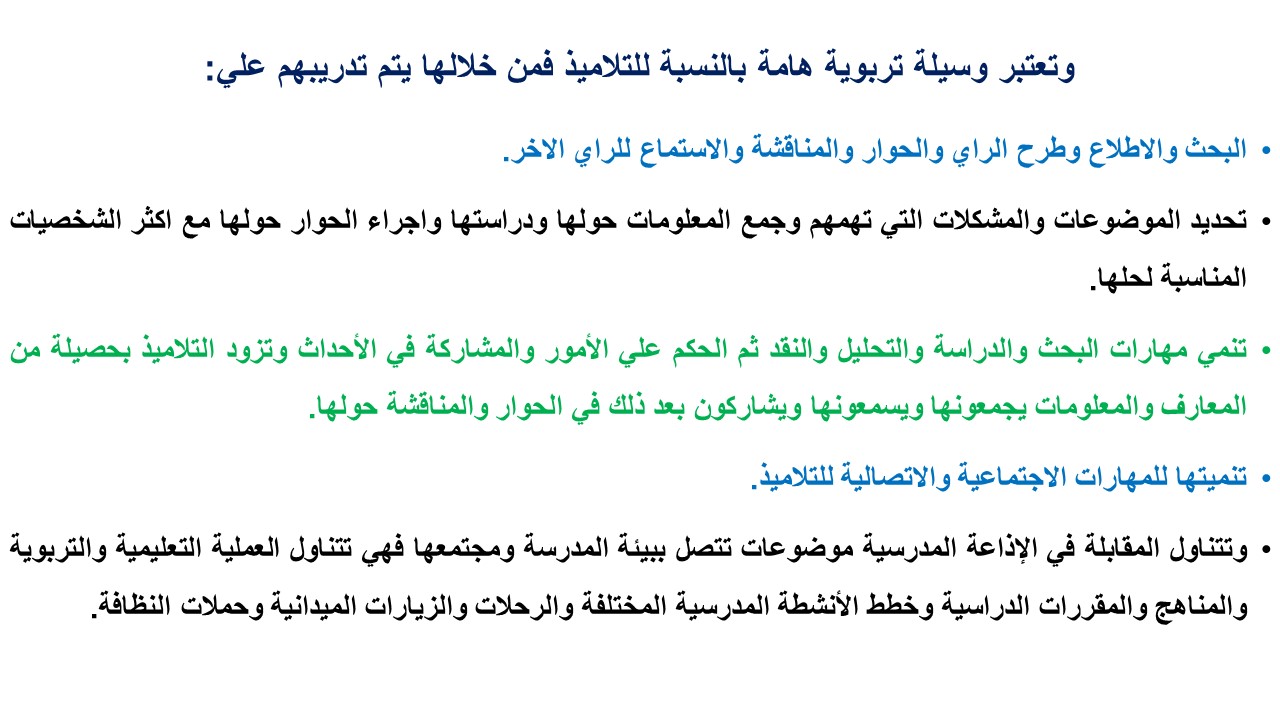 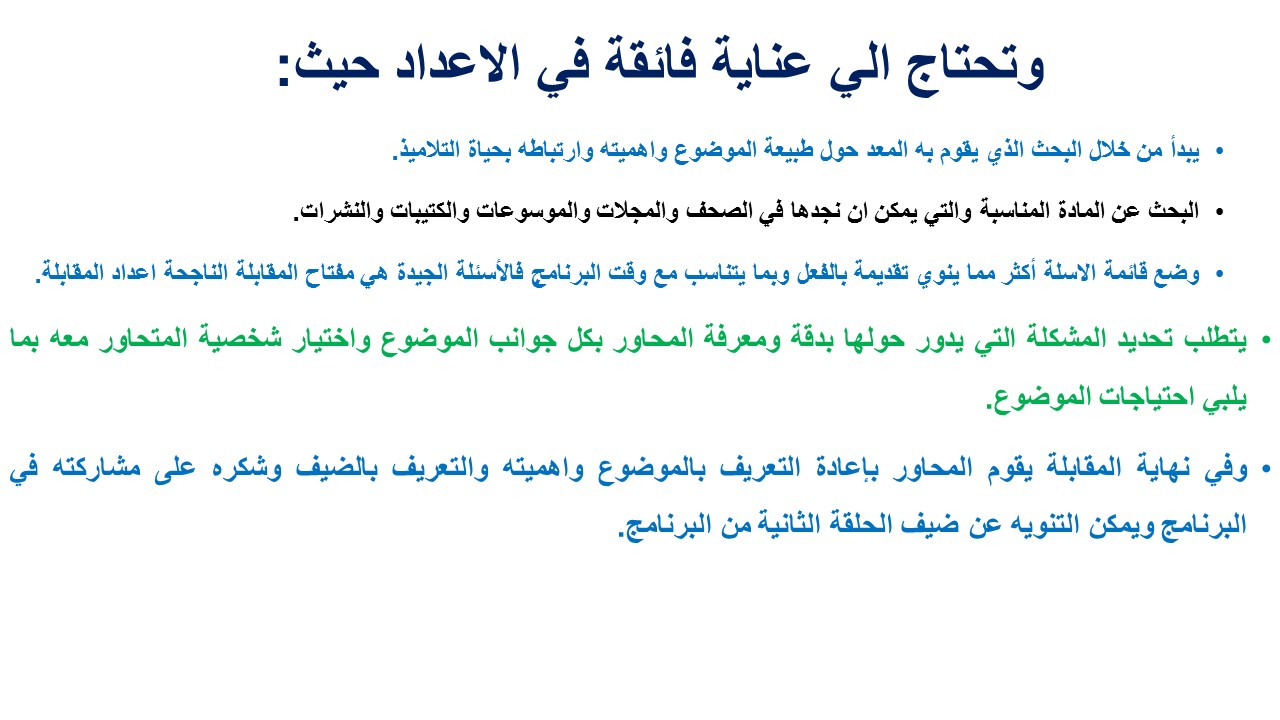 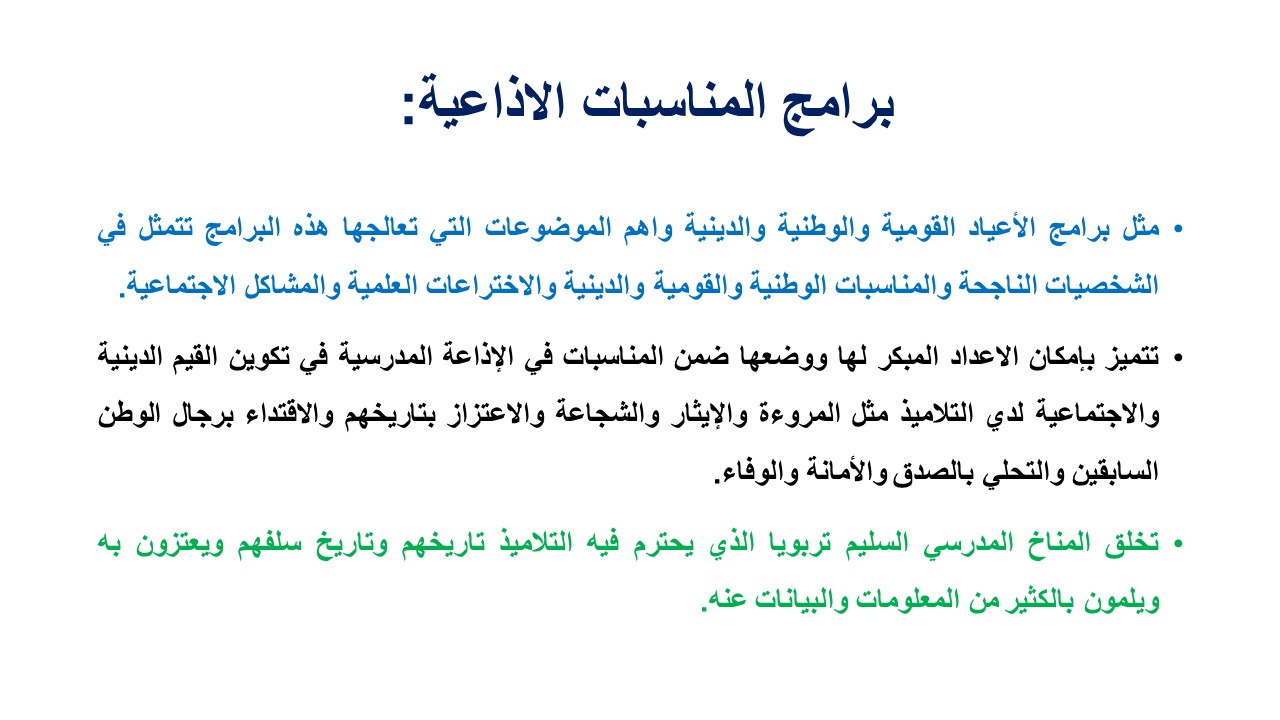 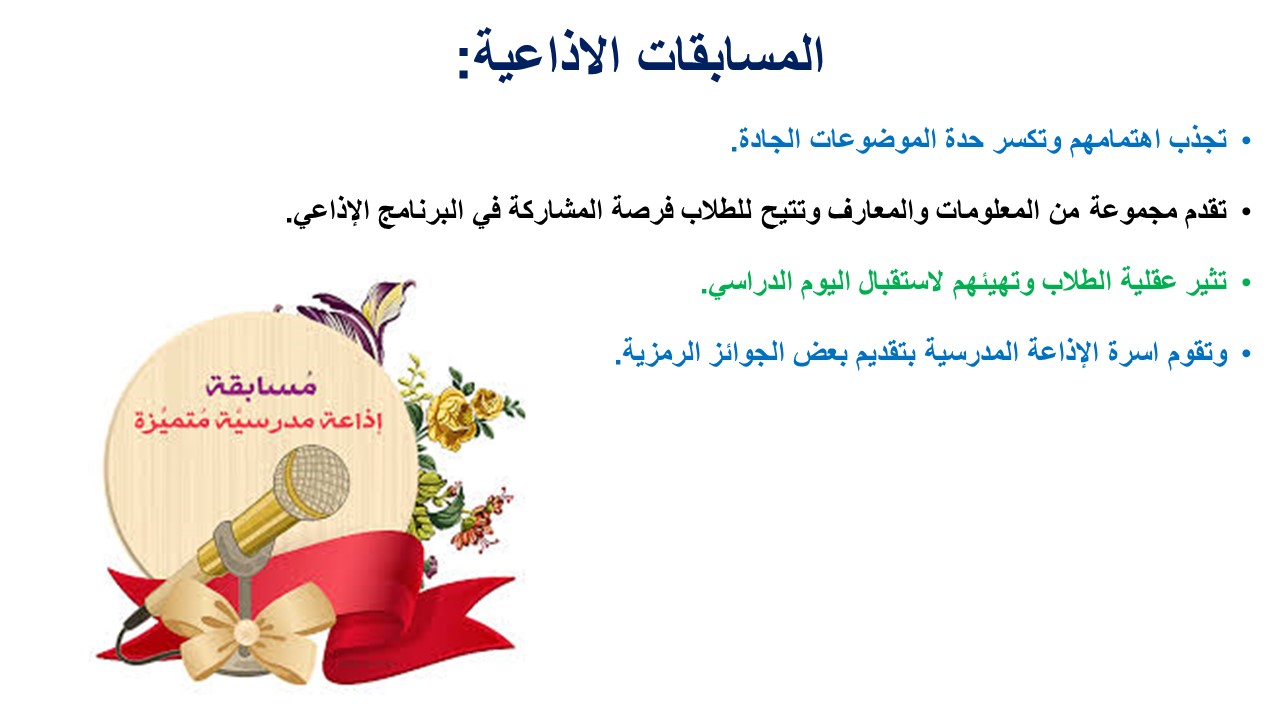 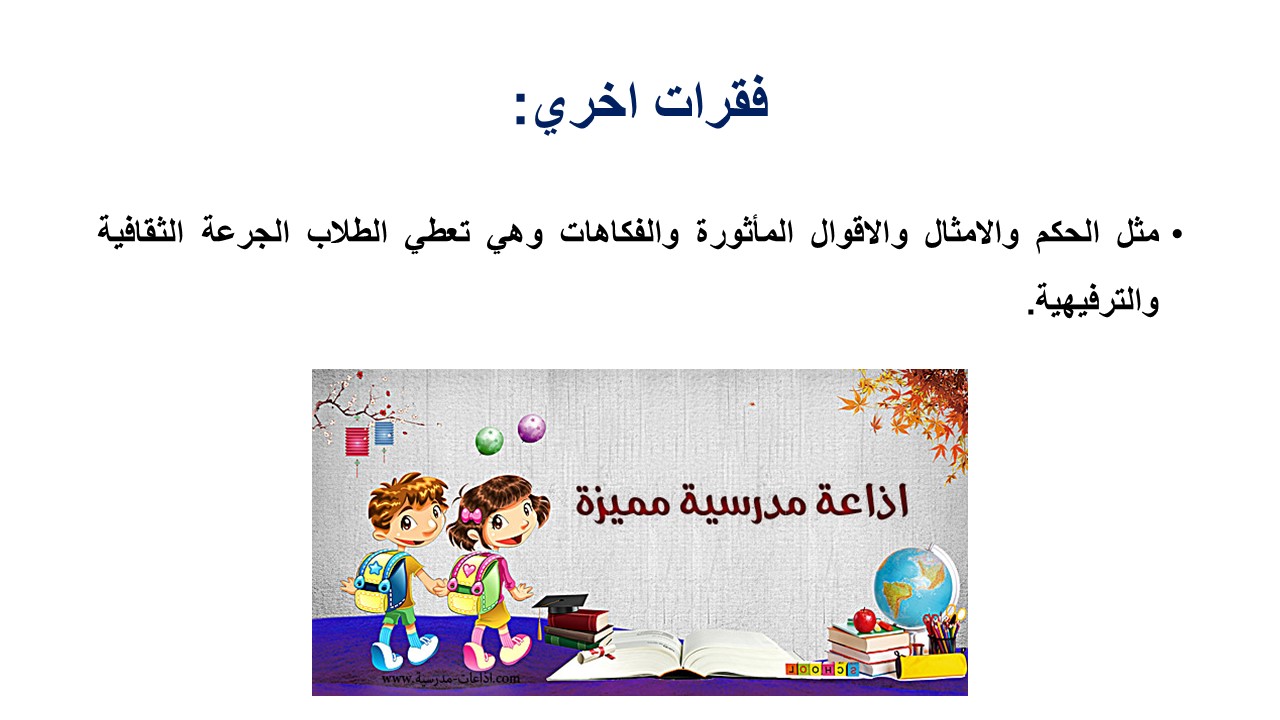 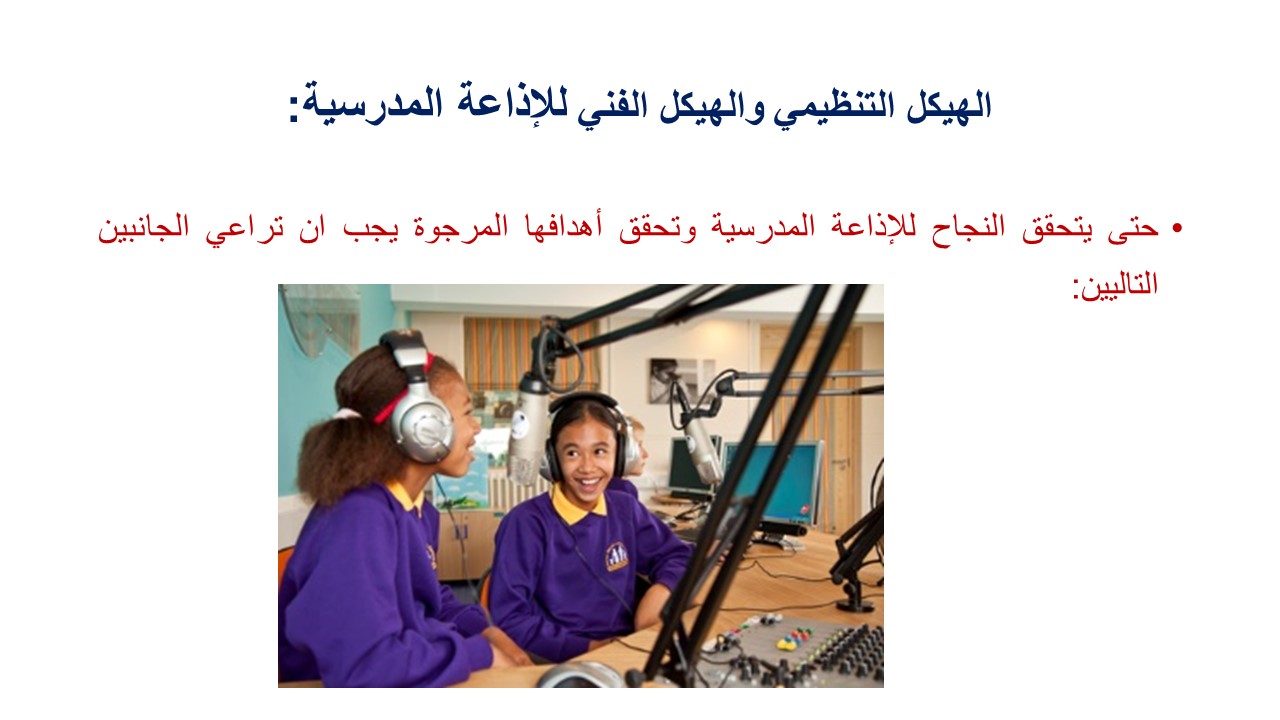 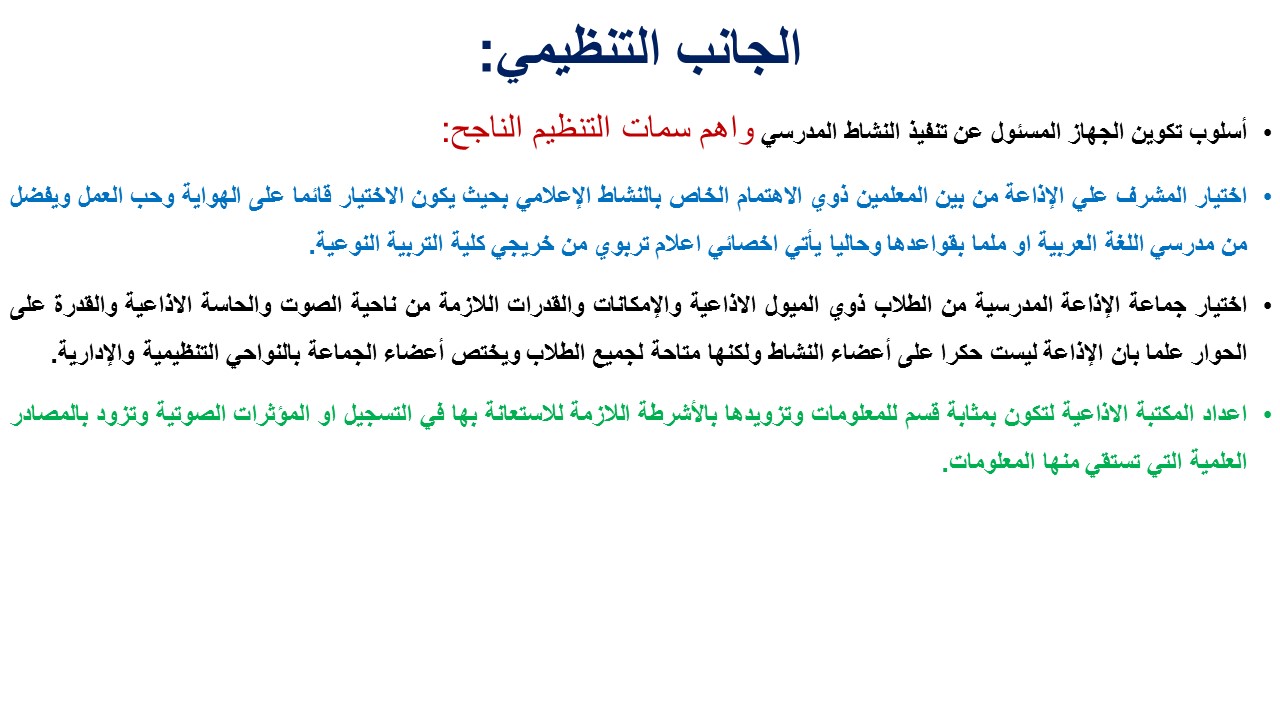 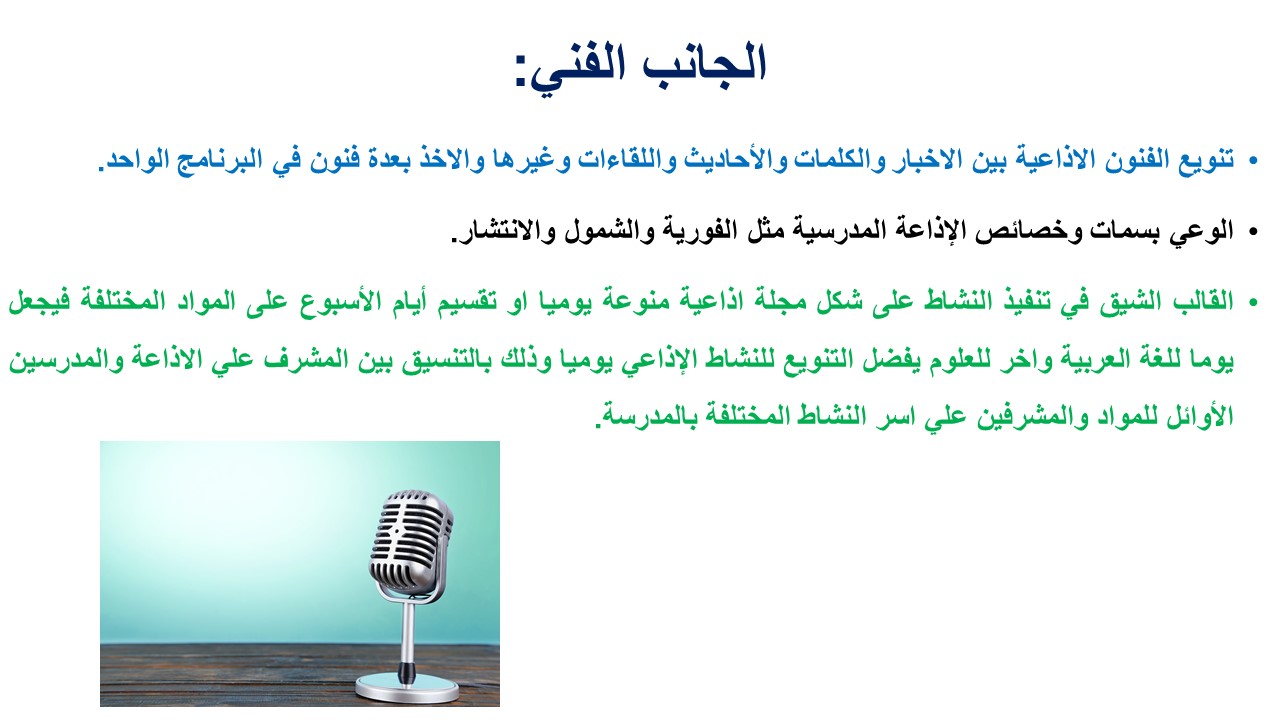 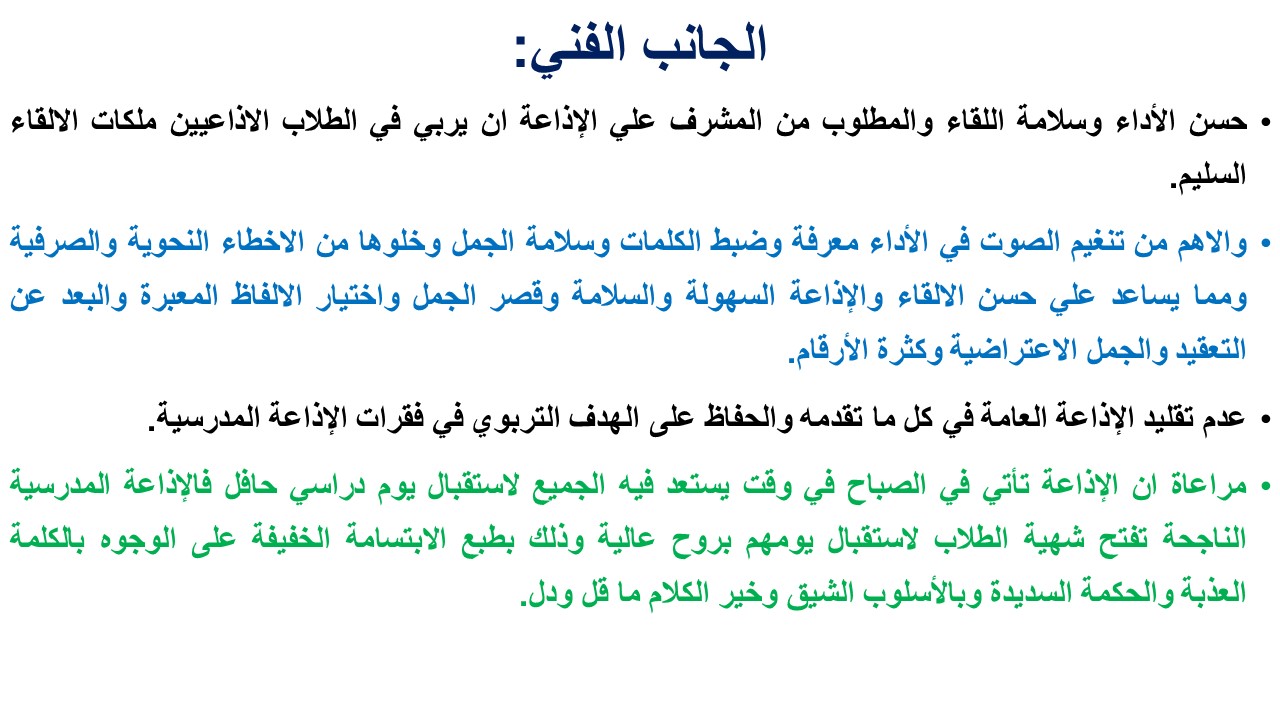 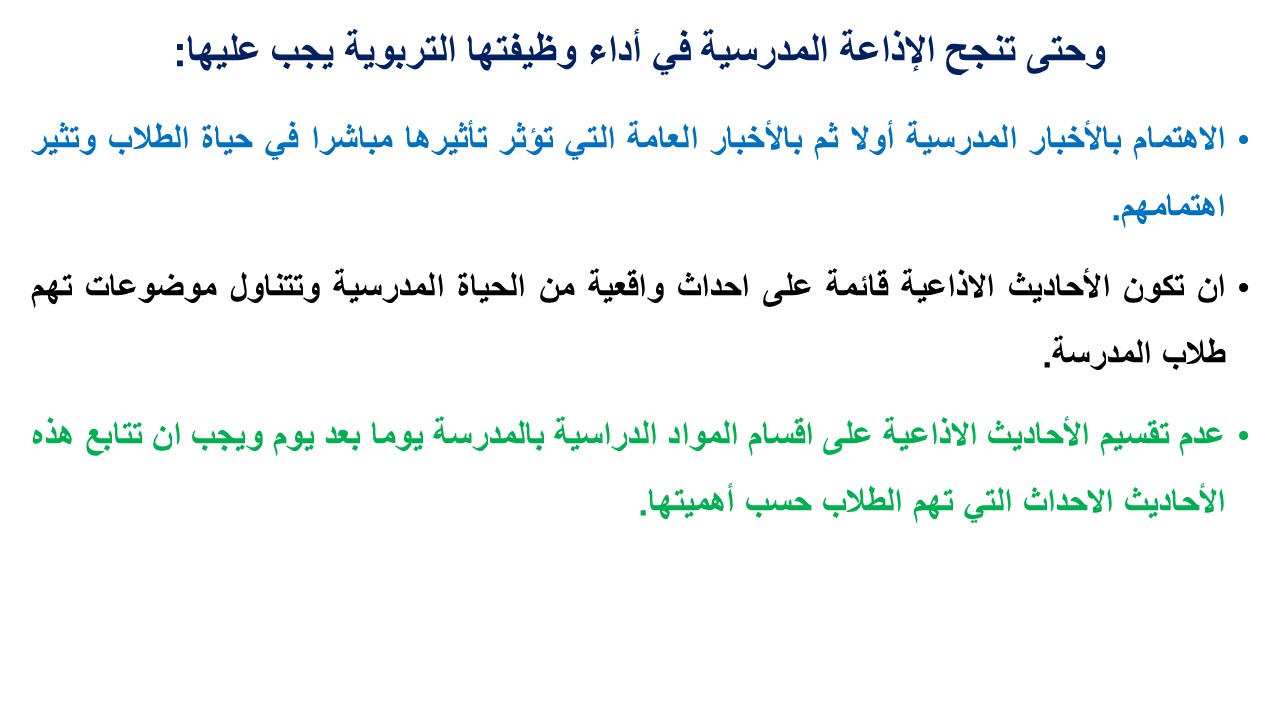 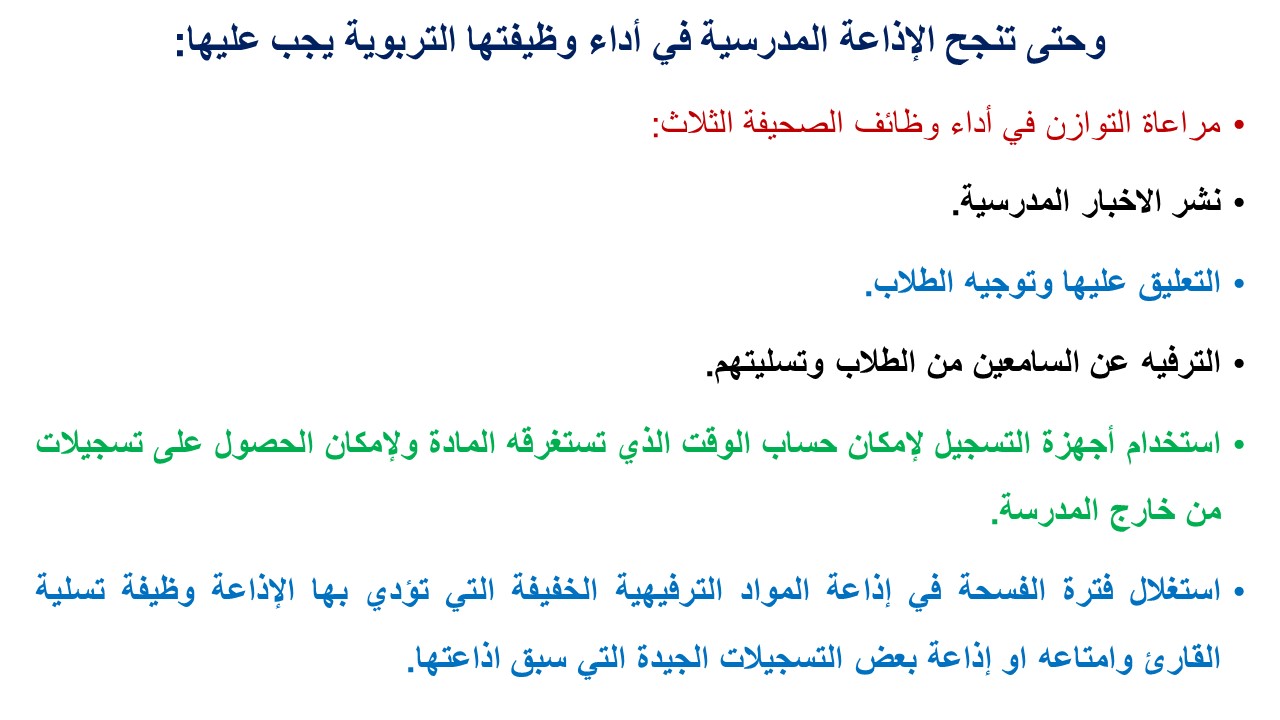 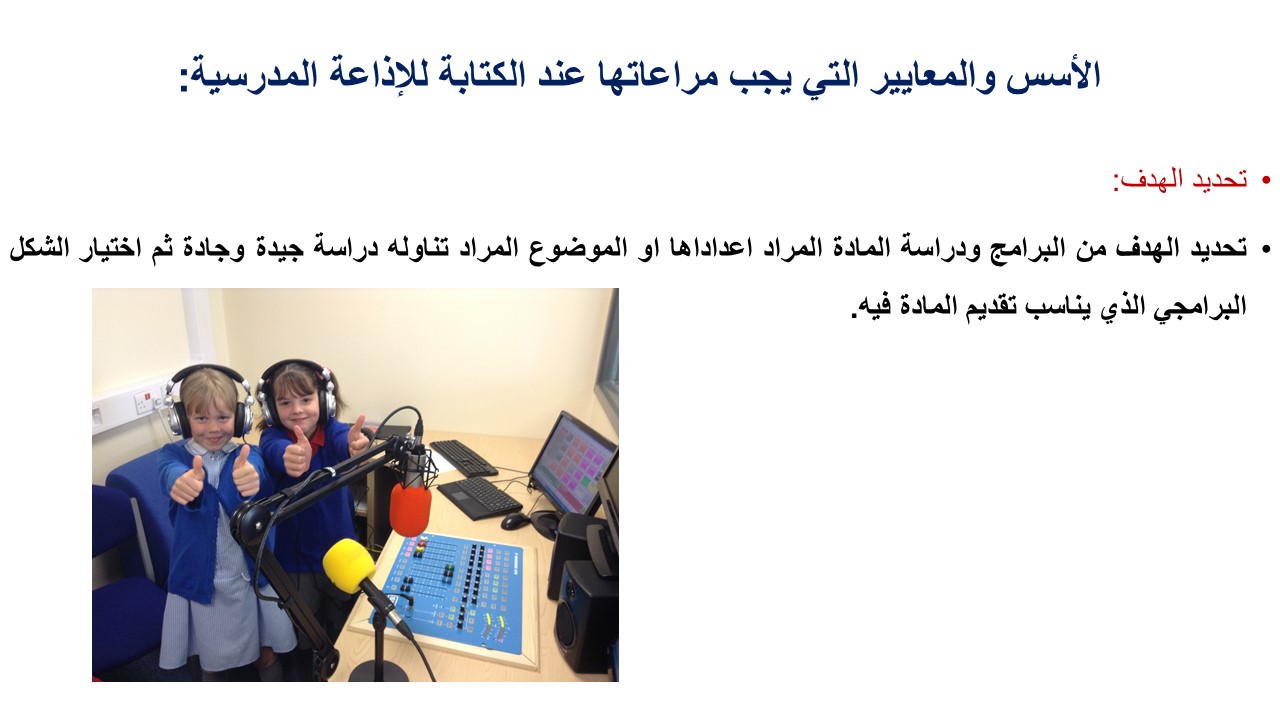 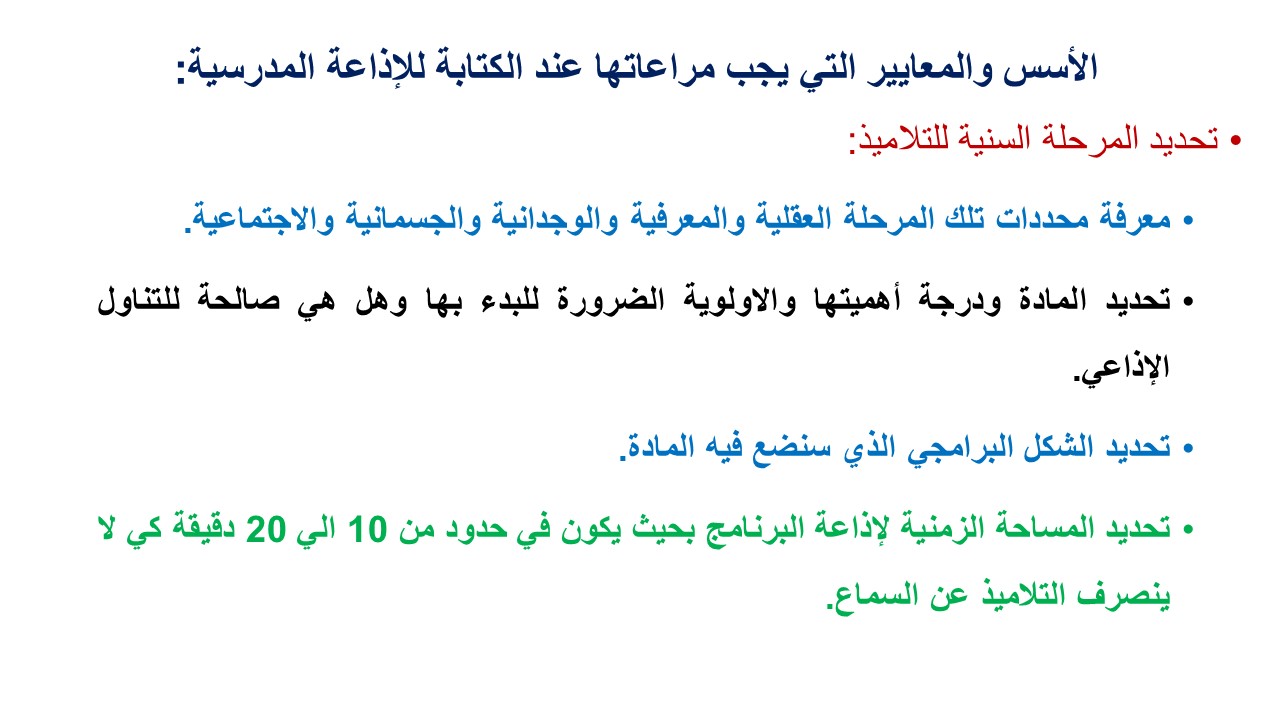 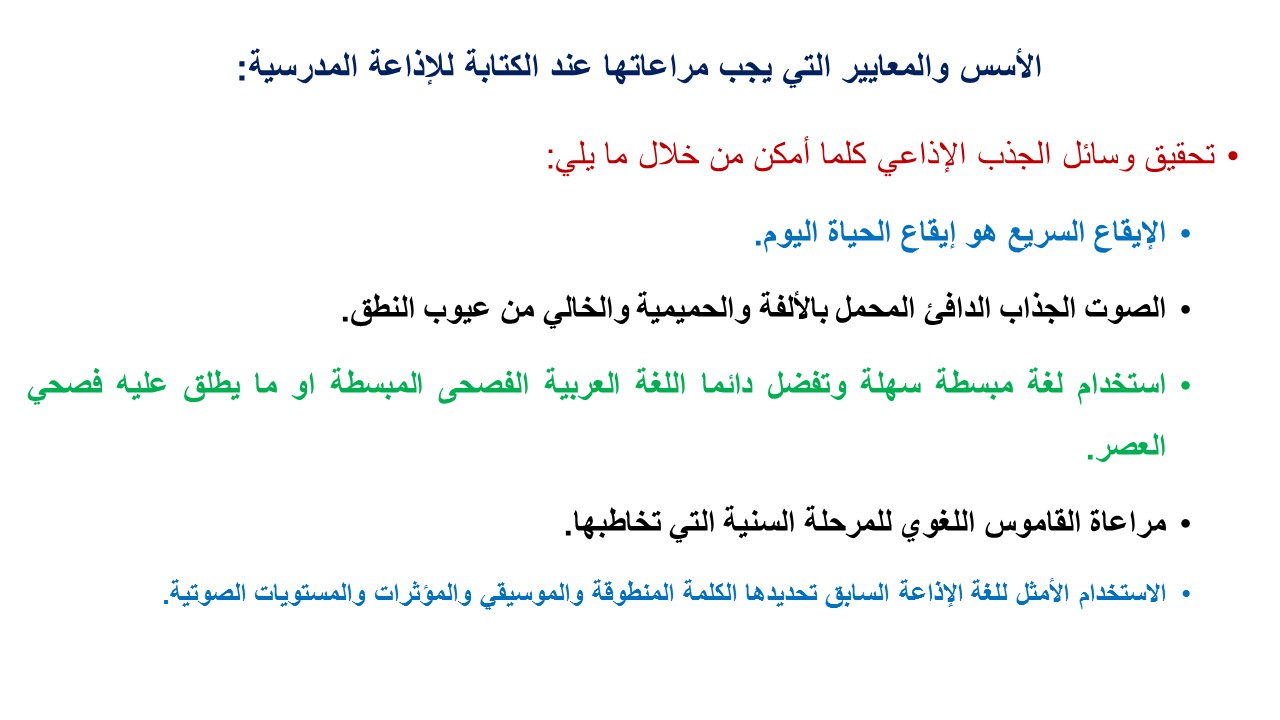 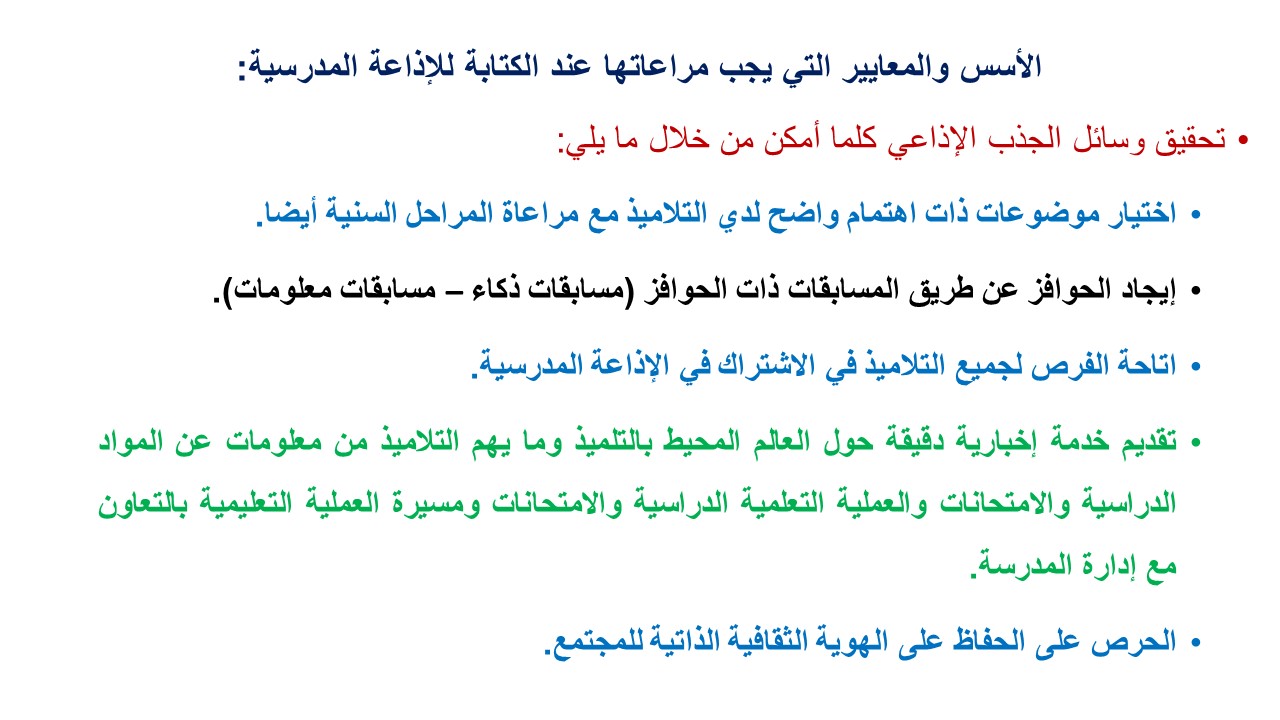 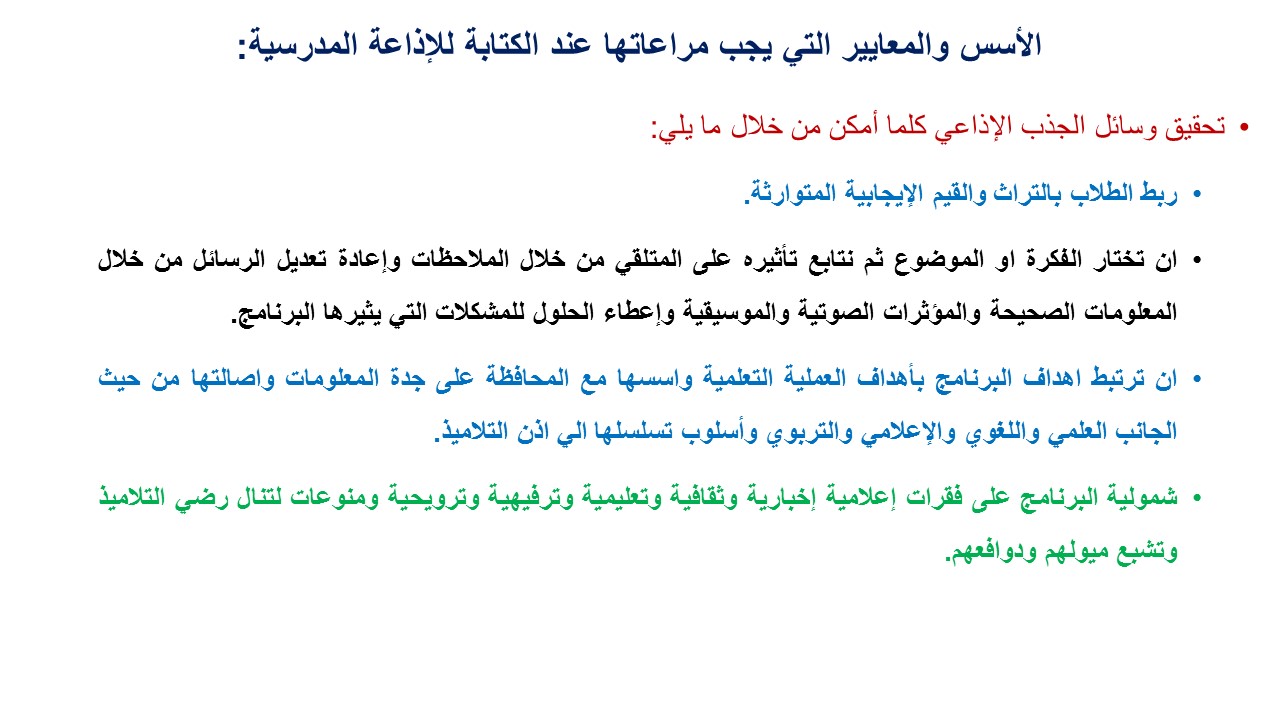 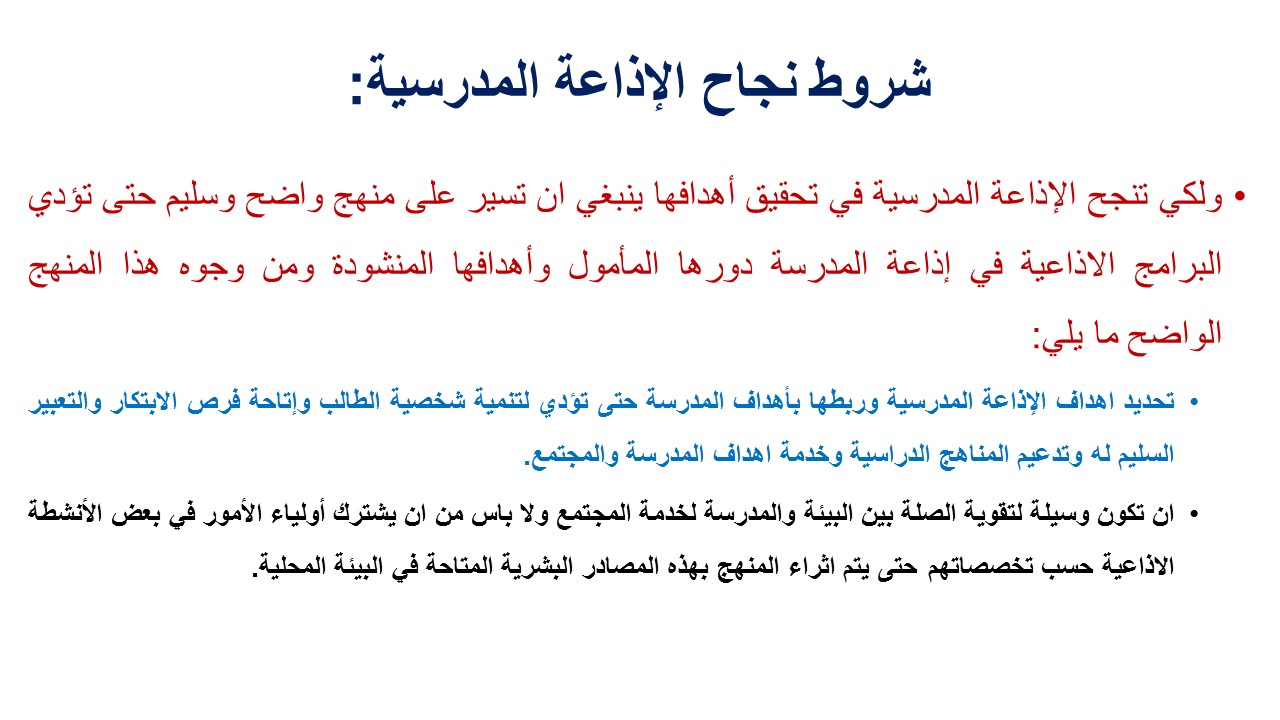 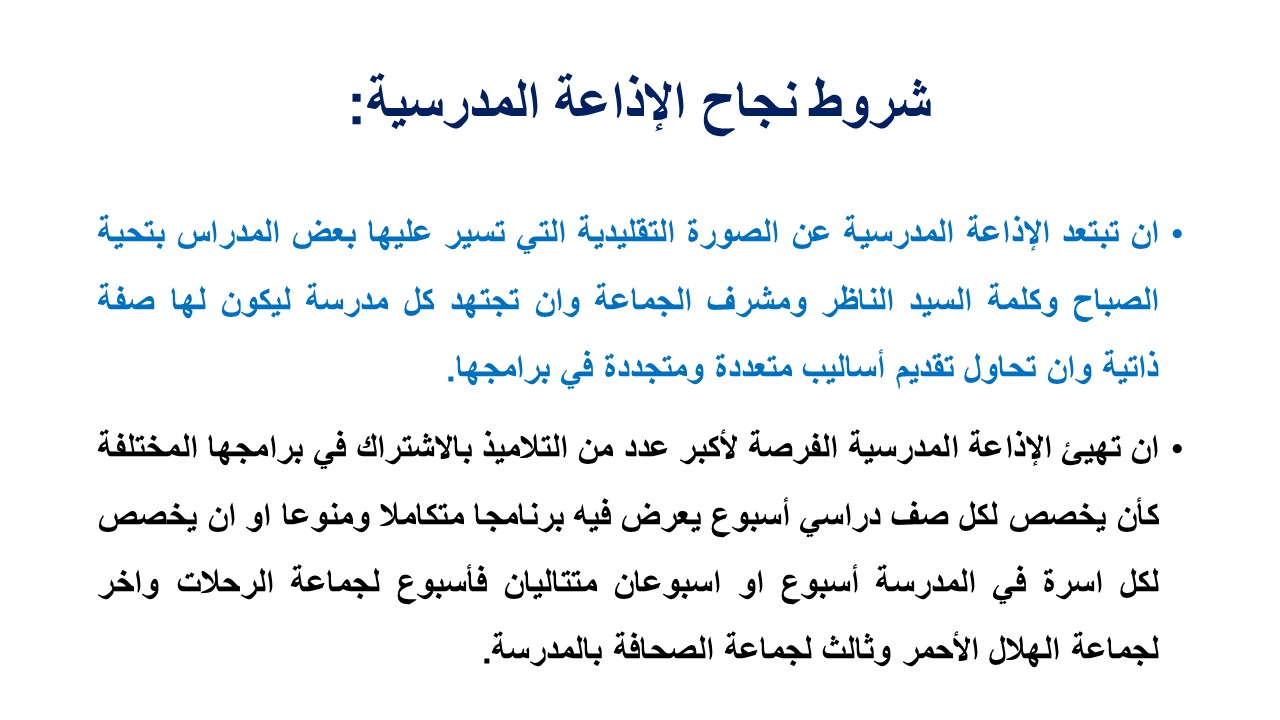 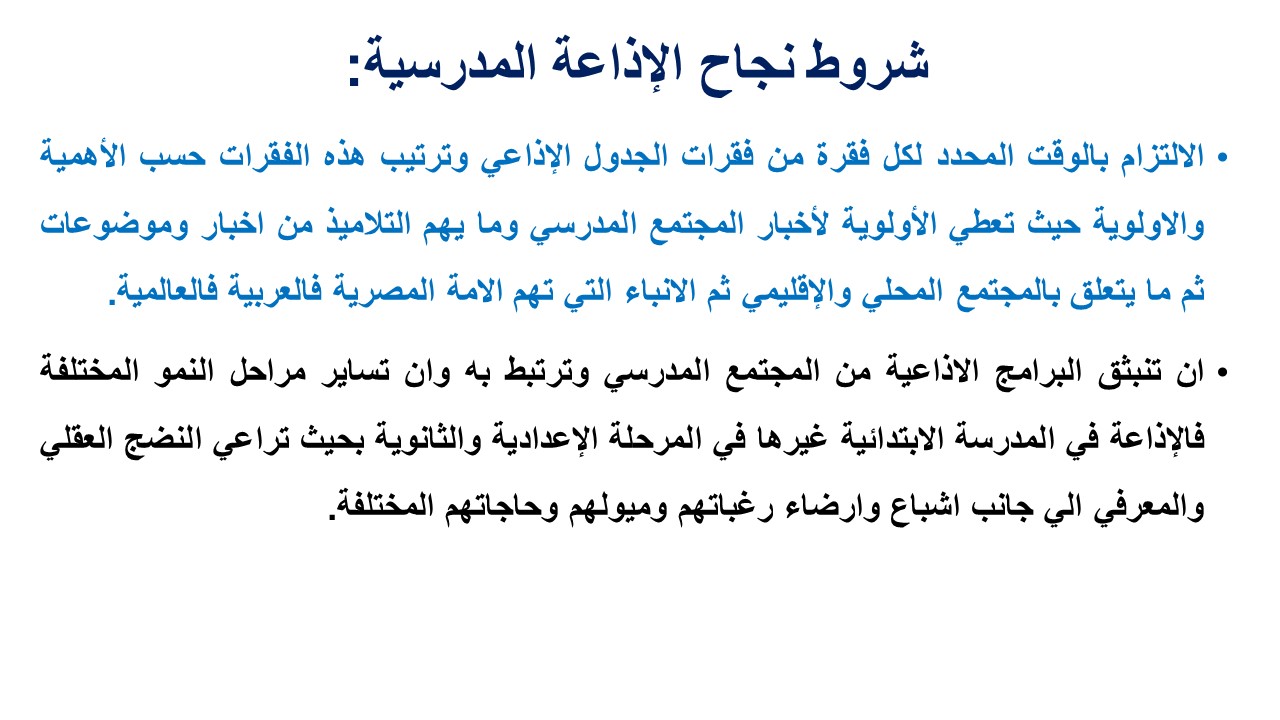 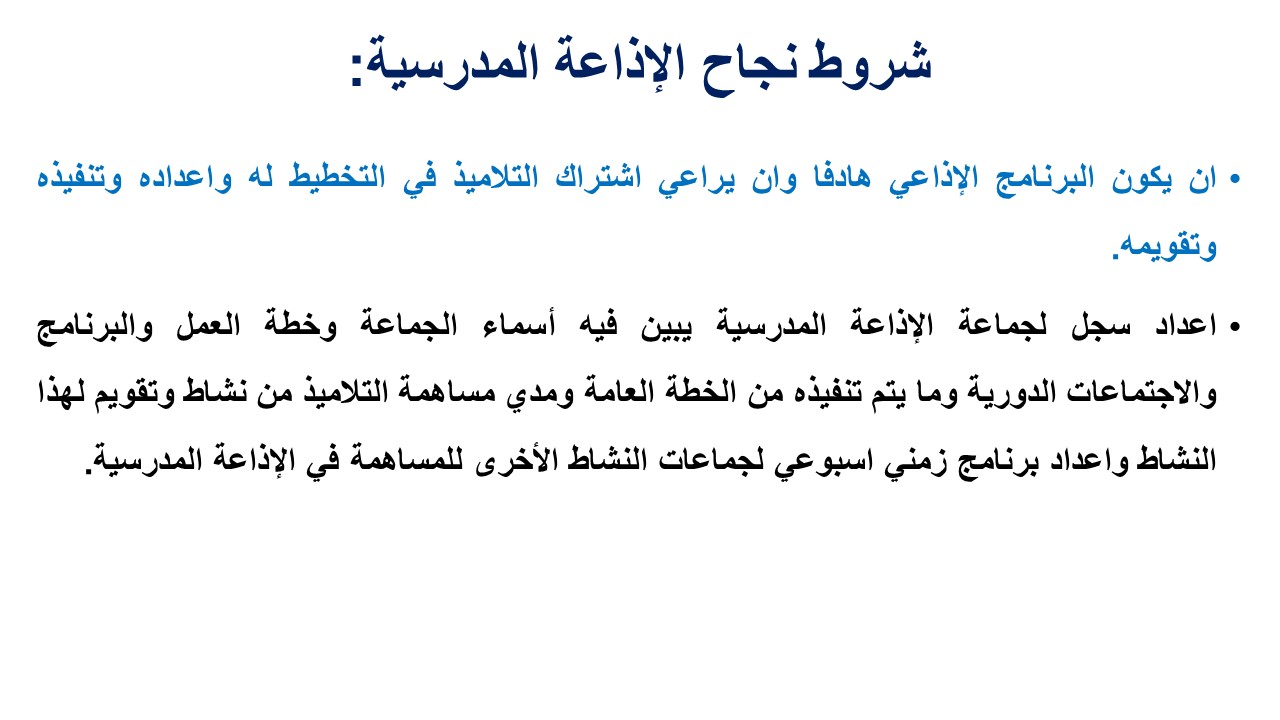 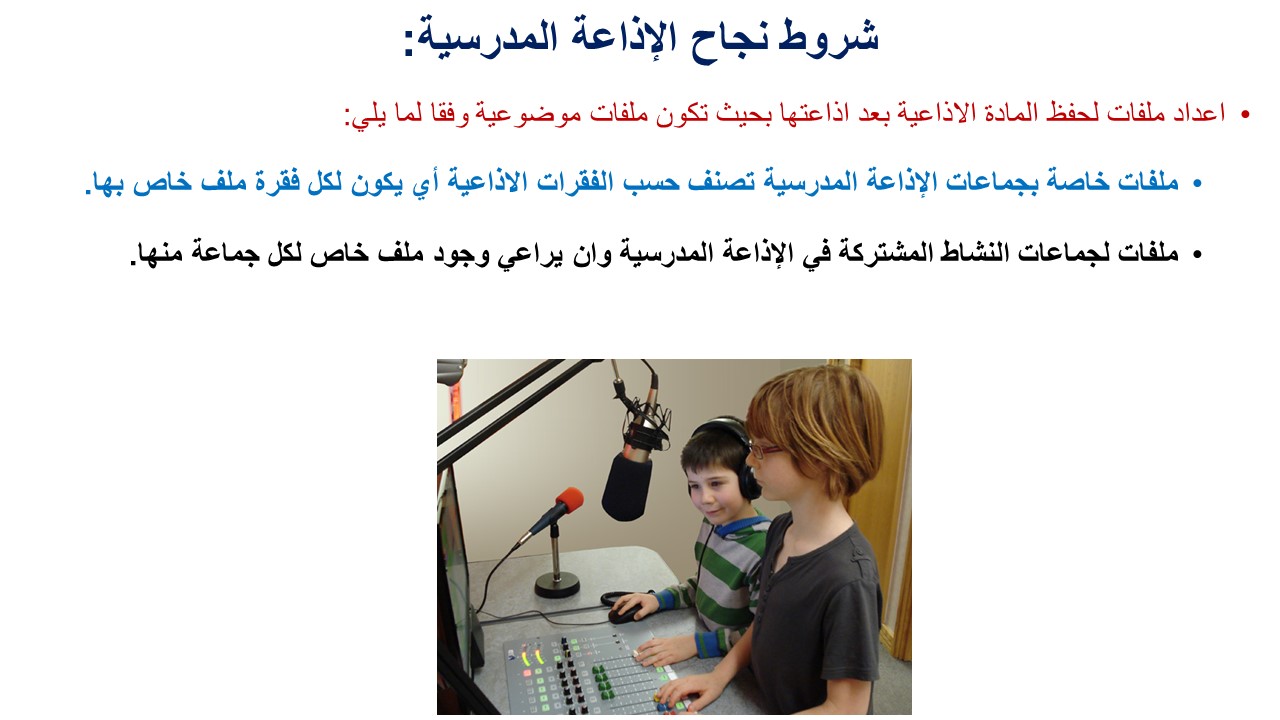 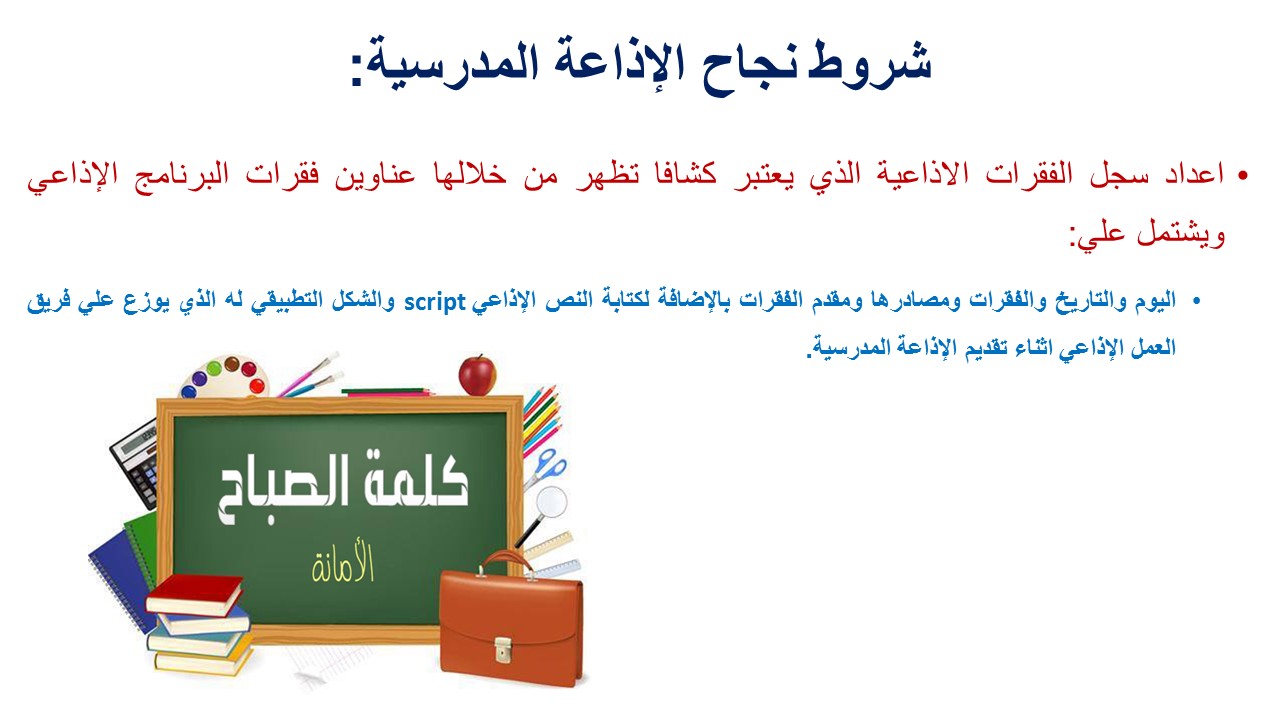